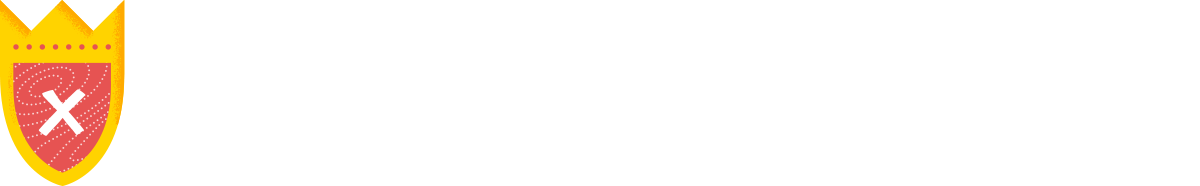 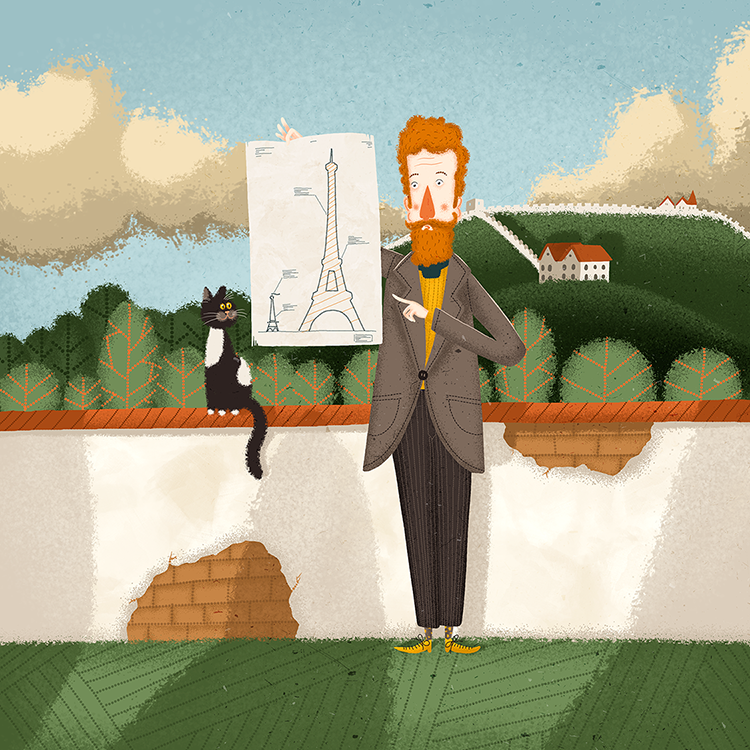 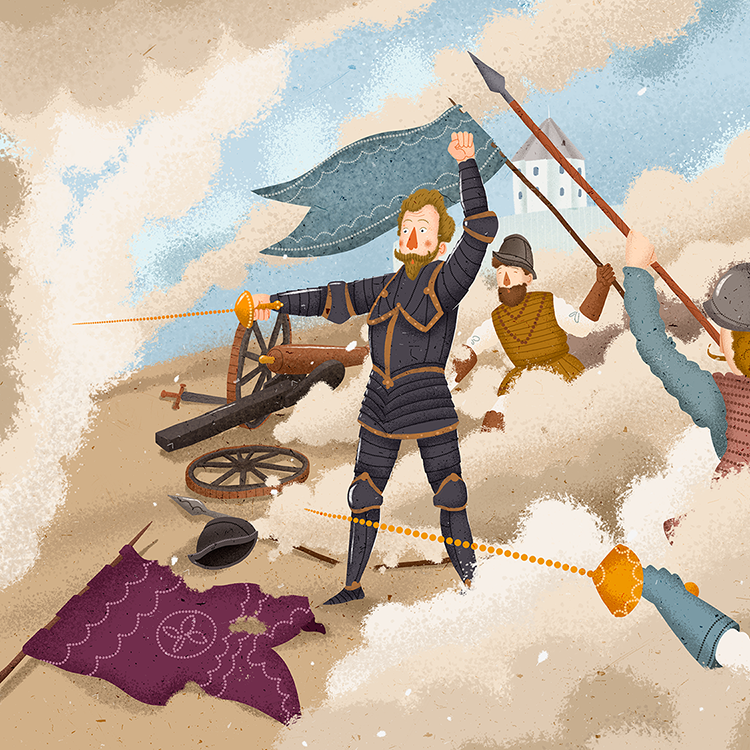 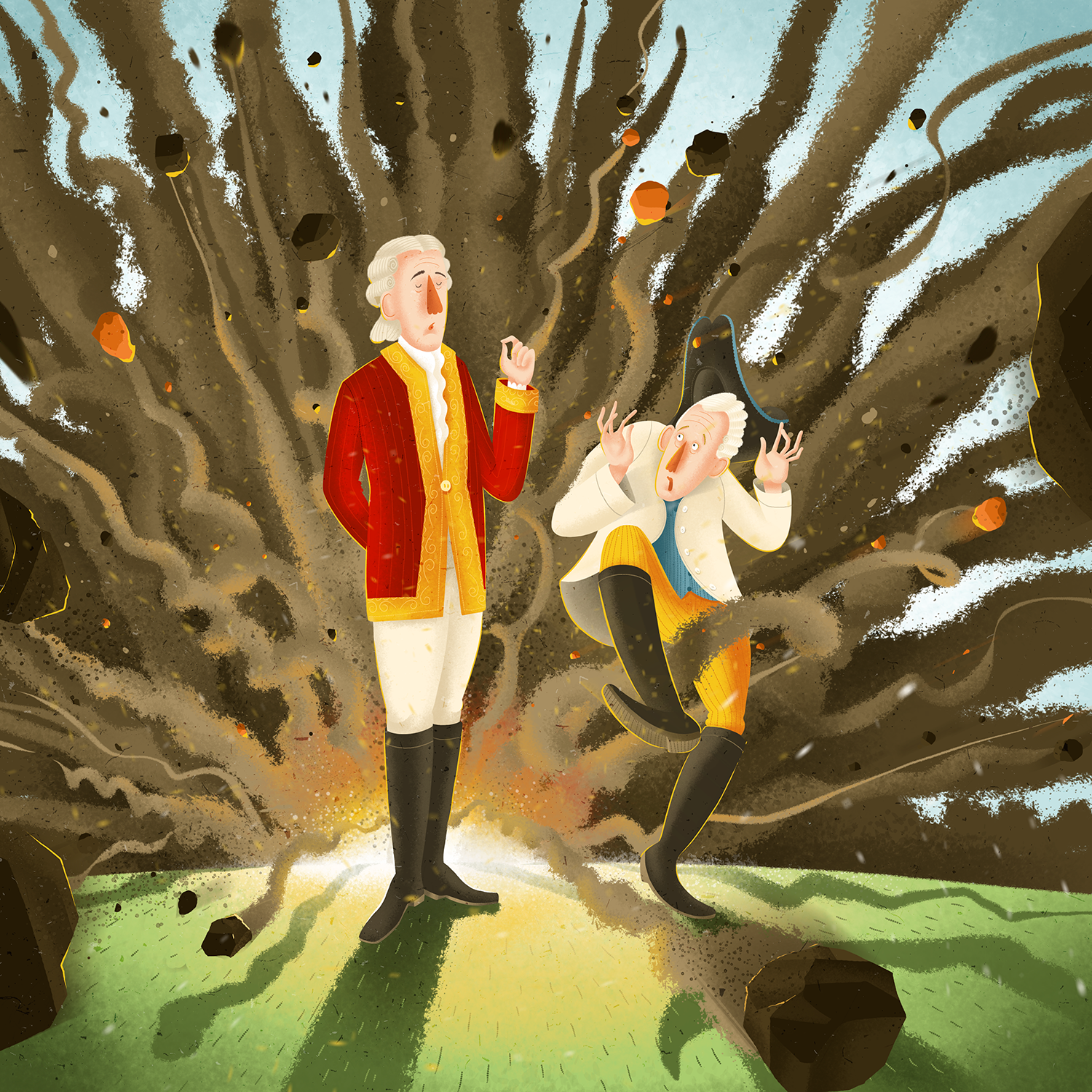 www.skrytepribehy.cz
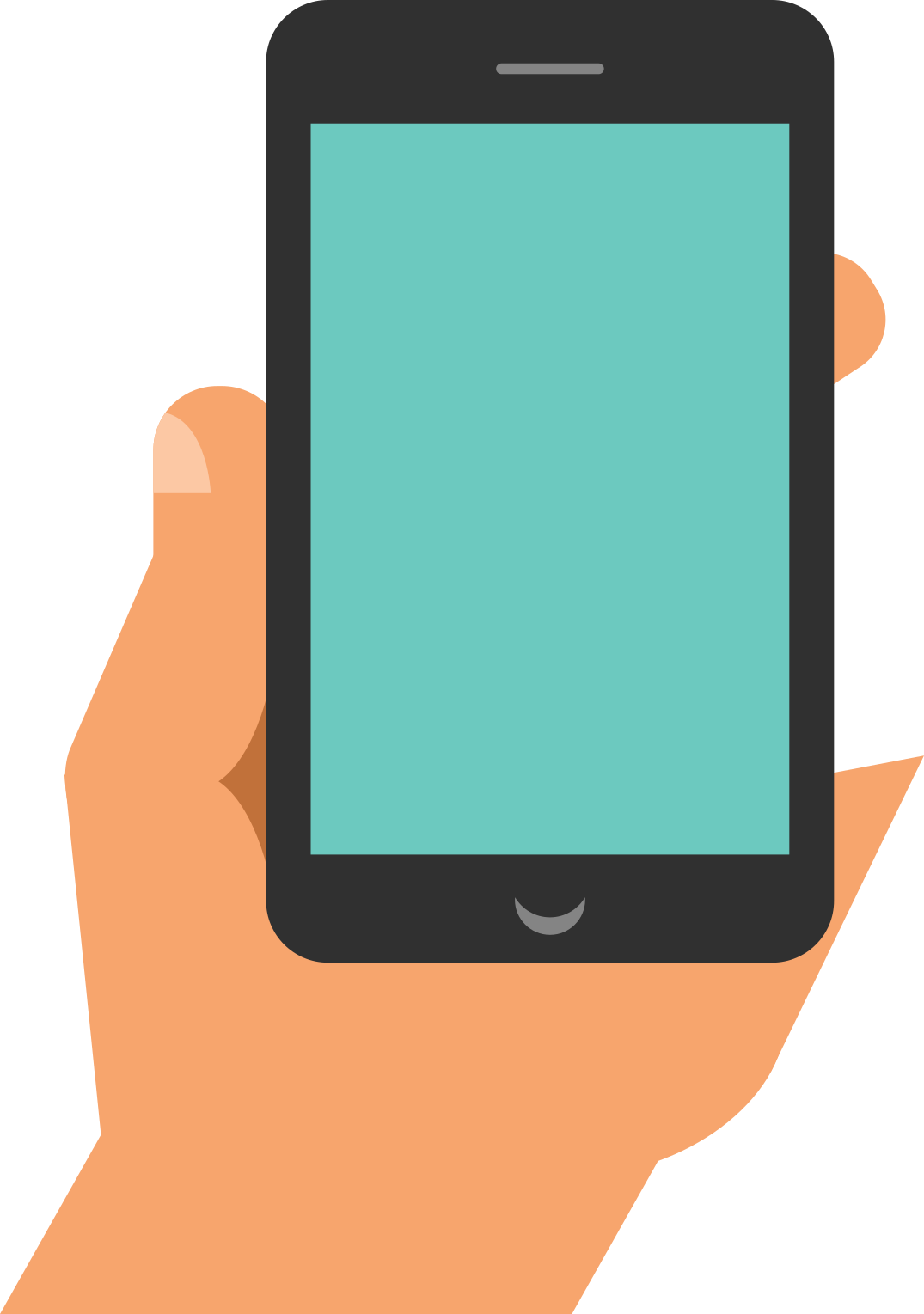 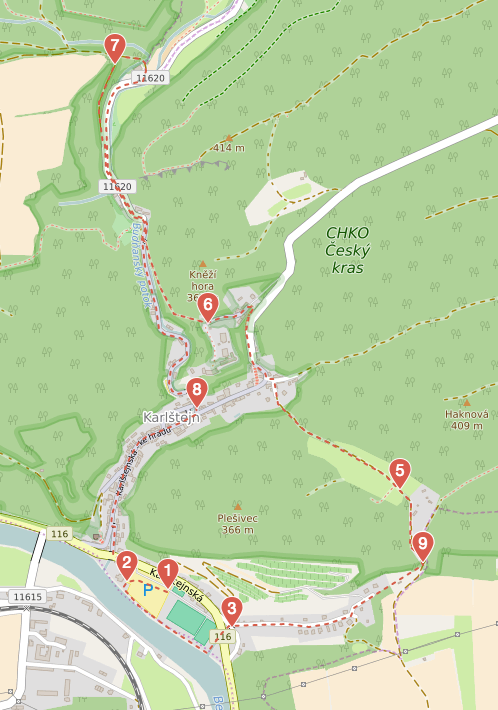 FUNGOVÁNÍ HRY
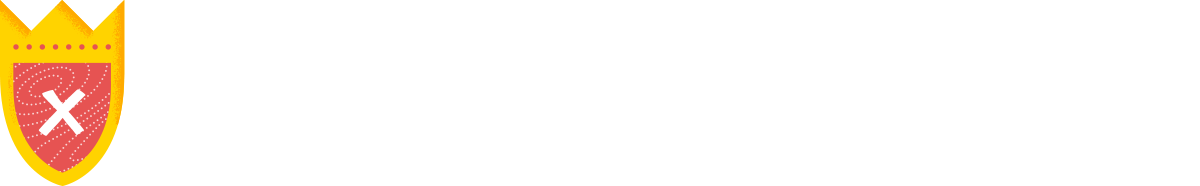 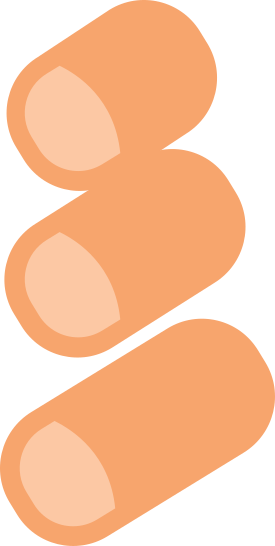 VÝLET JAKO
HRA
SEZNAMY
VÝLETŮ
OFF-LINE
MAPA
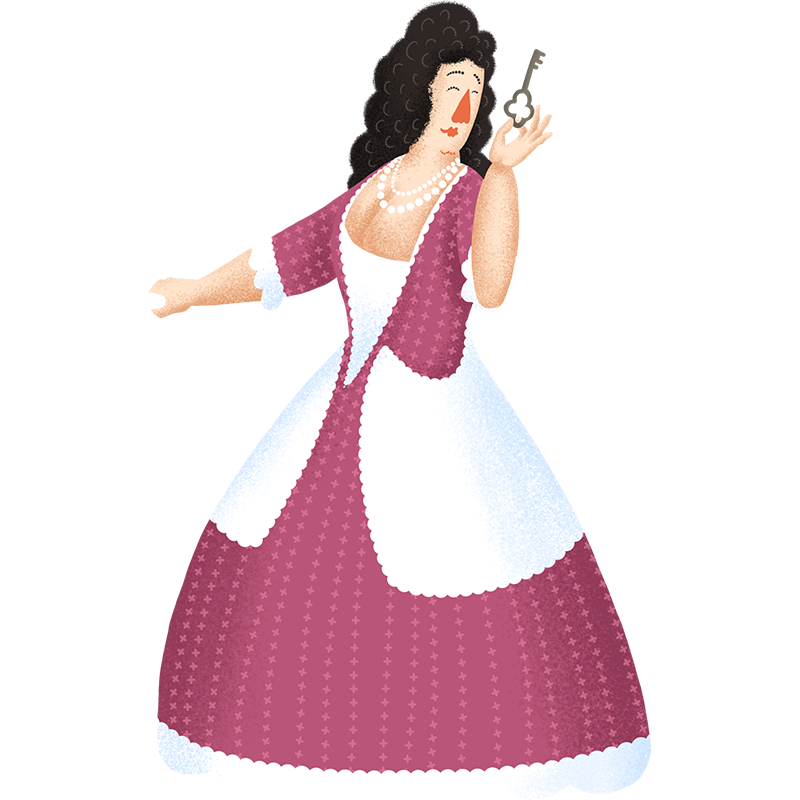 Úkoly
BODY
AUDIO / PŘÍBĚH
SELFIE S
HRDINOU
UKÁZKY VIZUÁLU HRY
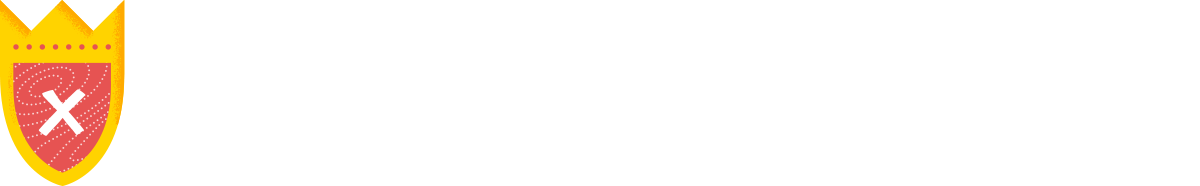 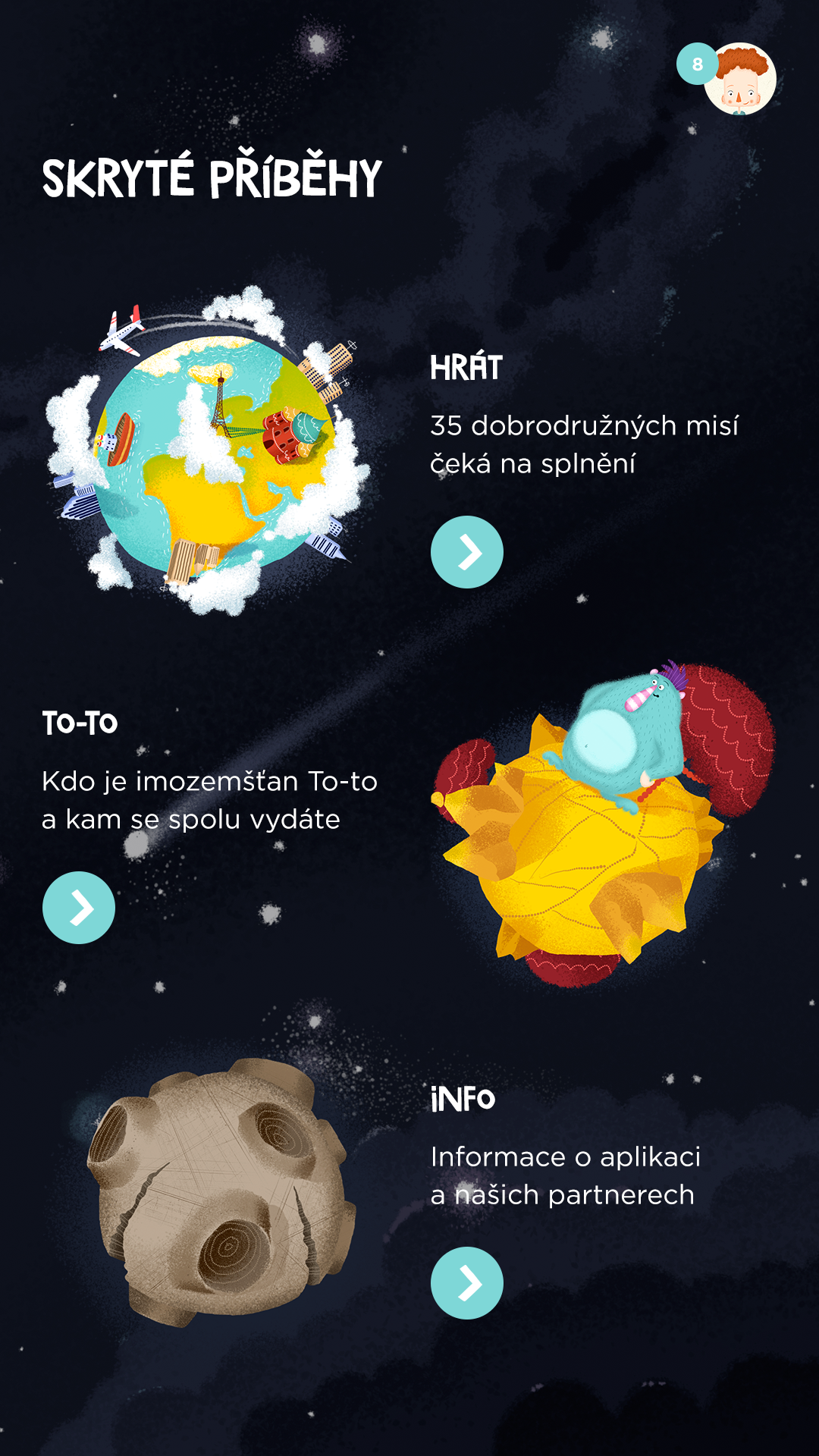 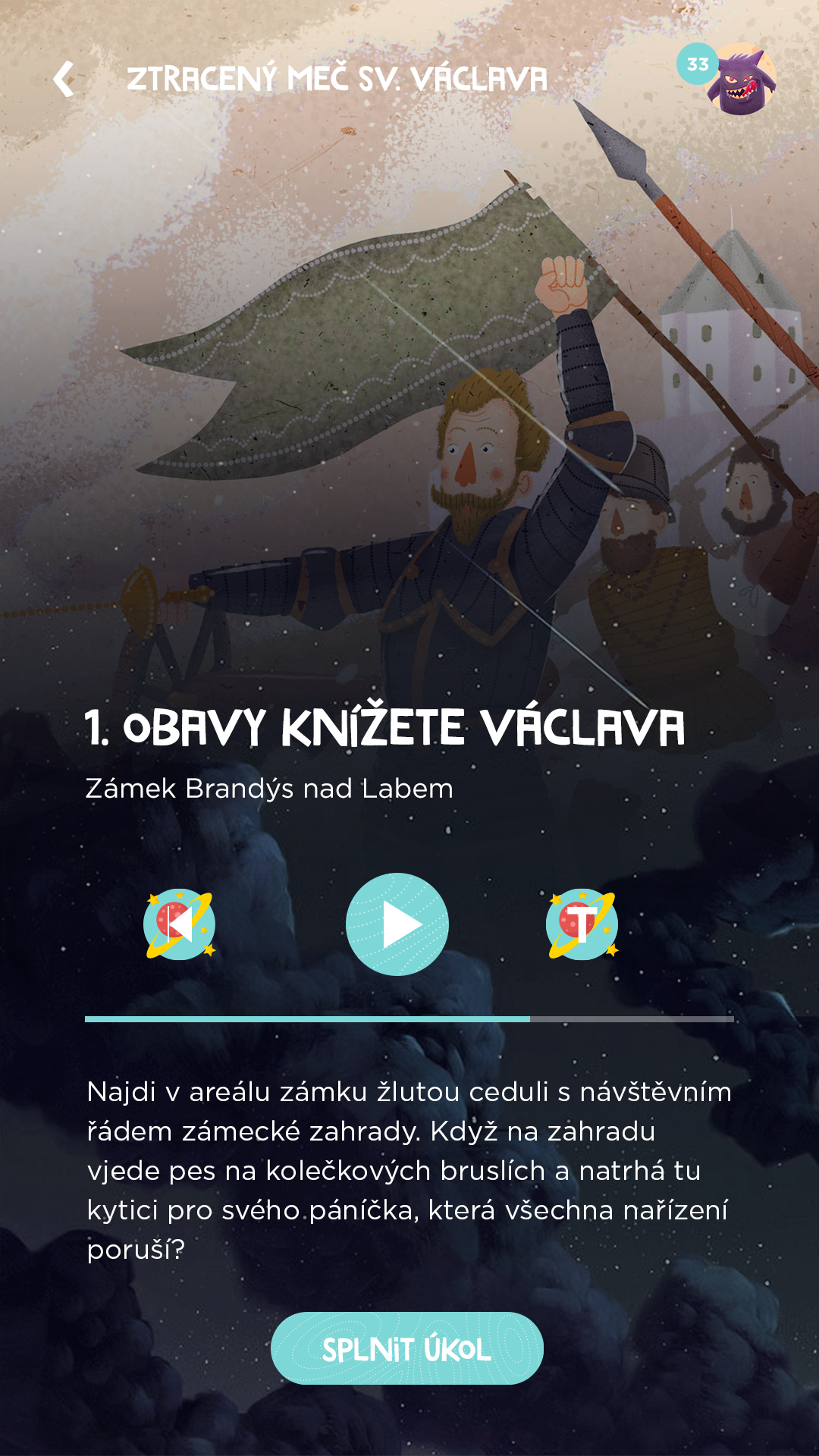 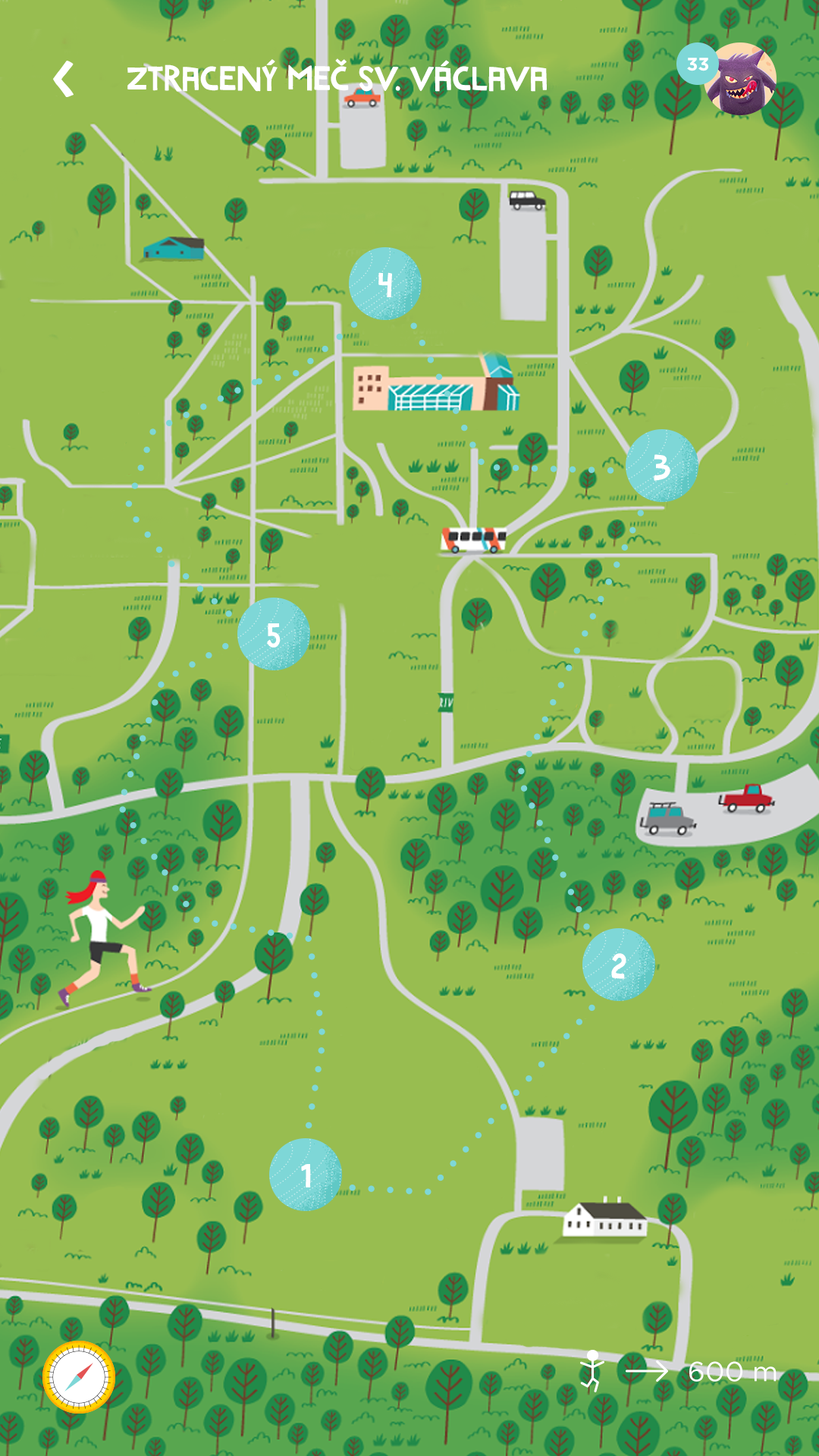 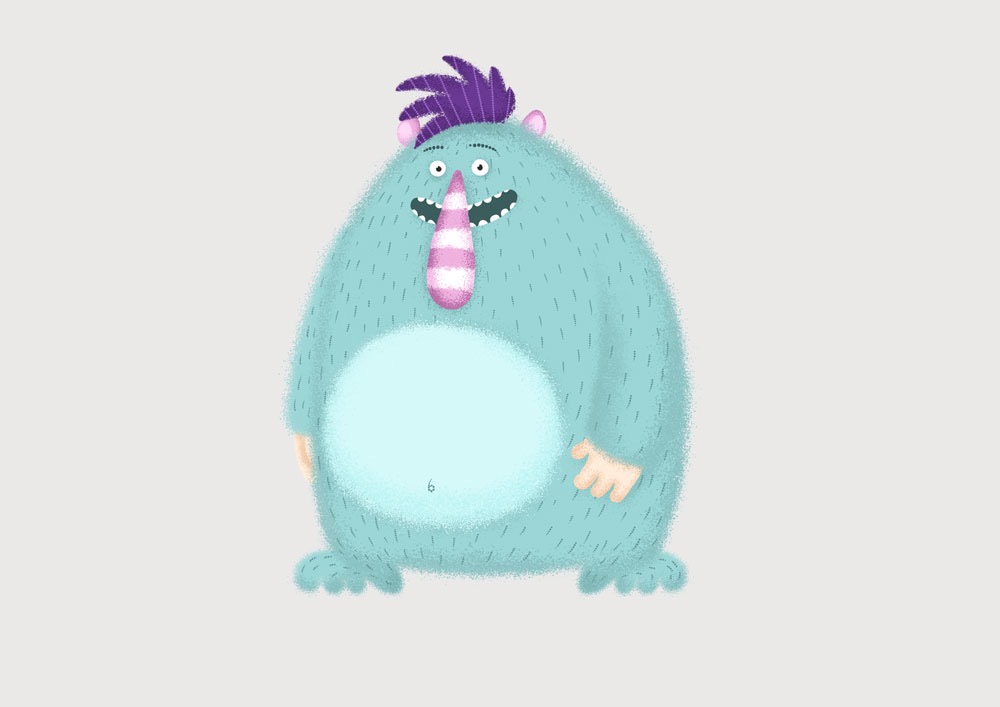 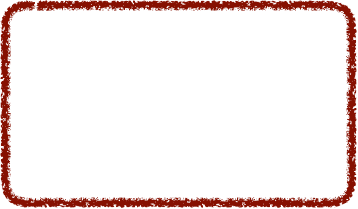 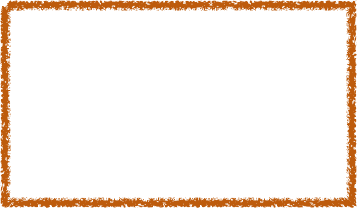 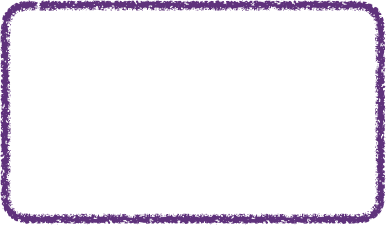 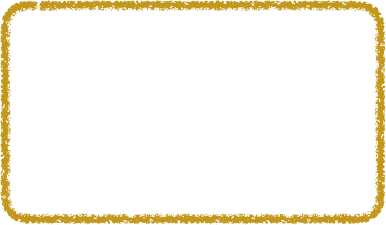 MOTIVACE 
pro děti
INSPIRACE 
pro dospělé
ZÁŽITEK 
pro děti i dospělé
POUČENÍ 
o historii
CÍLOVÁ SKUPINA = RODINY S DĚTMI
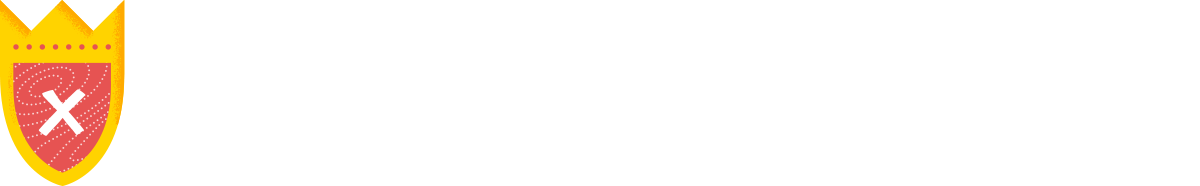 PRO KAŽDÉHO NĚCO
Skryté
příběhy
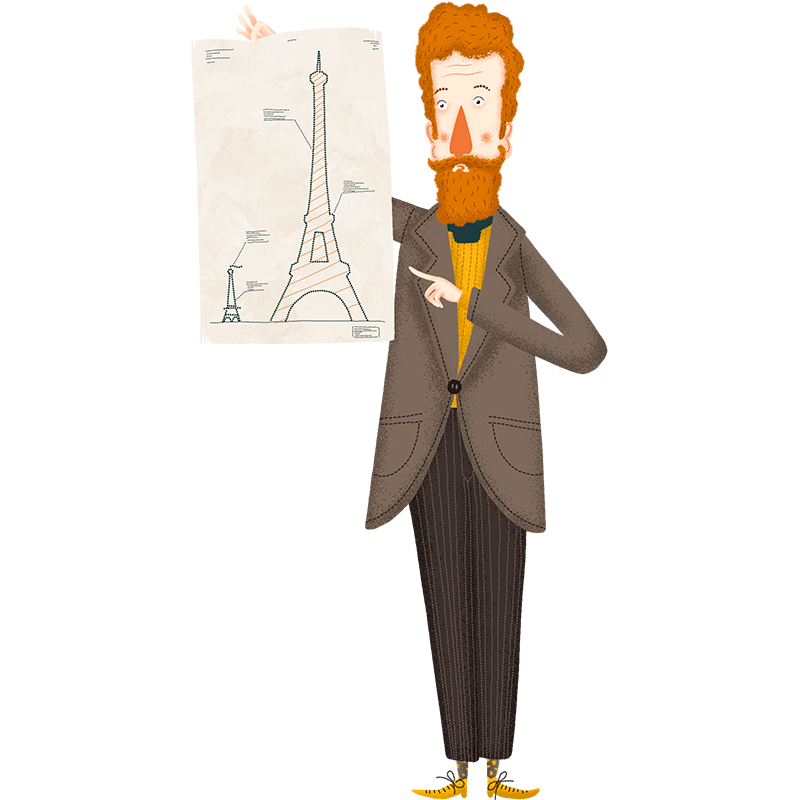 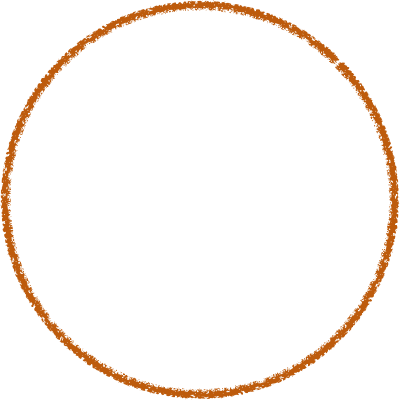 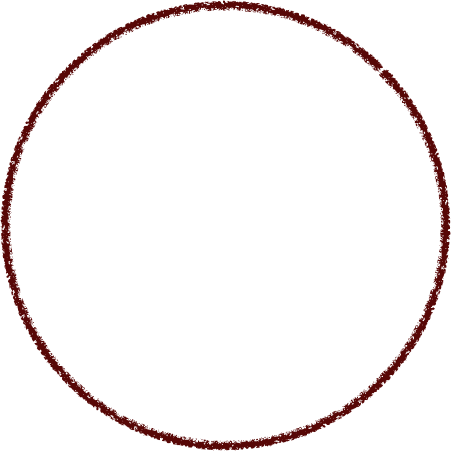 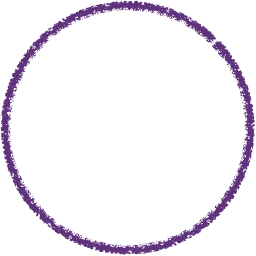 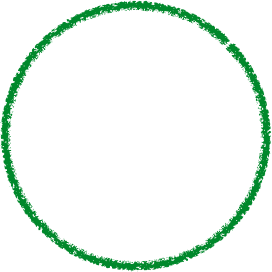 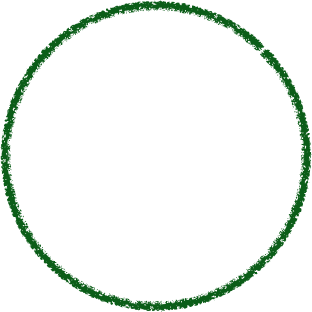 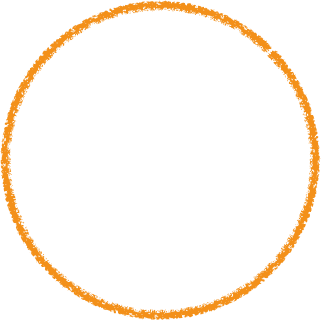 150 
TRASY
po celé ČR
25 000 
stažení
7500 
pravidelných
uživatelů
3800 
sledujících
na FB
120.000 
návštěvníků
webu / rok
3,6 
průměrný počet
členů v týmu
ČÍSLA O PROJEKTU (5/2017 - 10/2019)
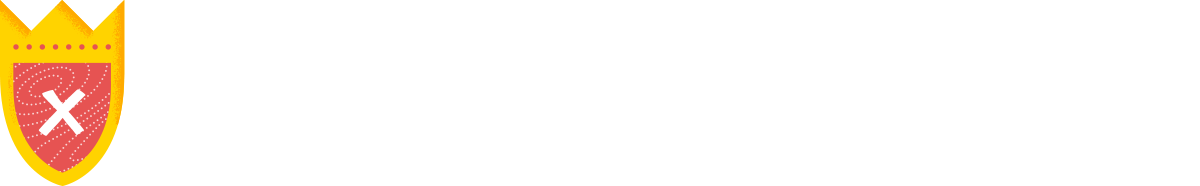 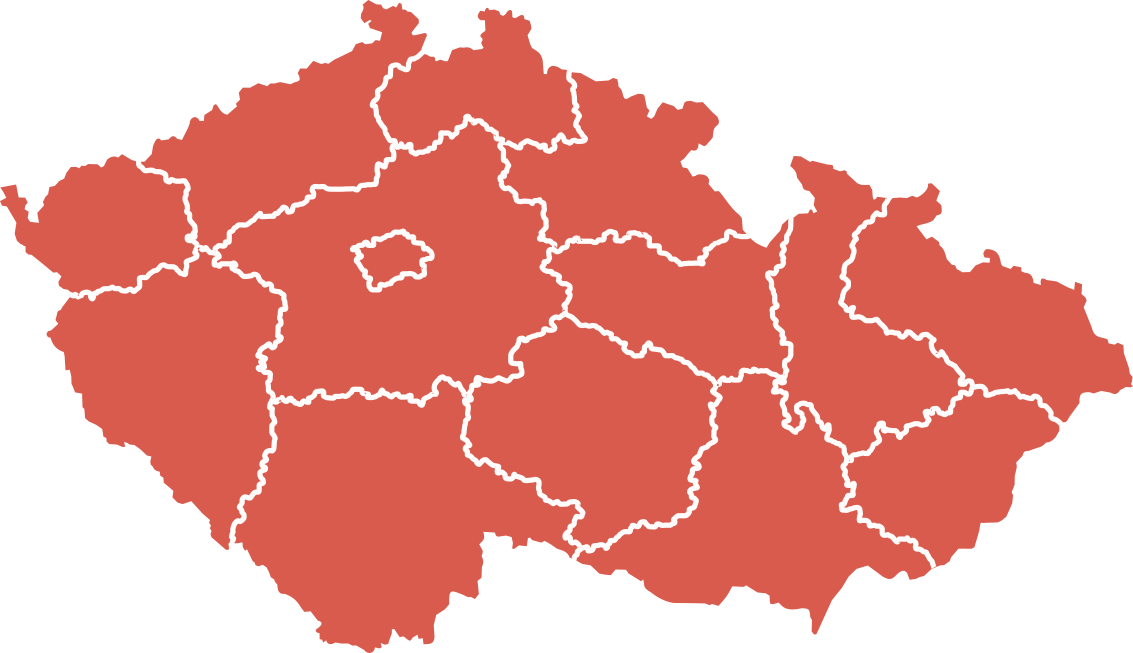 SEZÓNA 2019
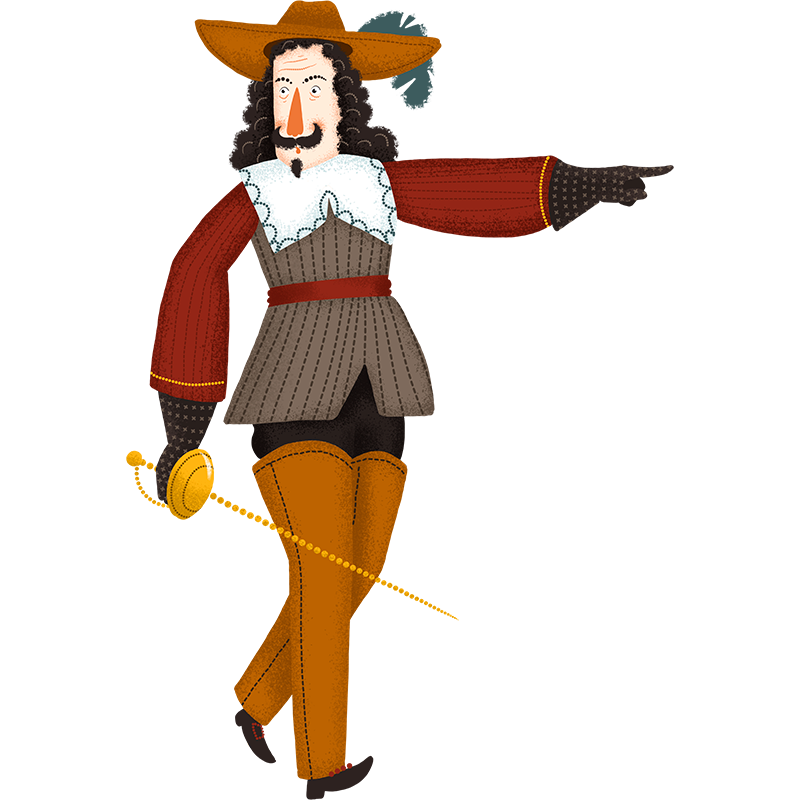 Pokryty všechny  kraje
FORMY PARTNERSTVÍ
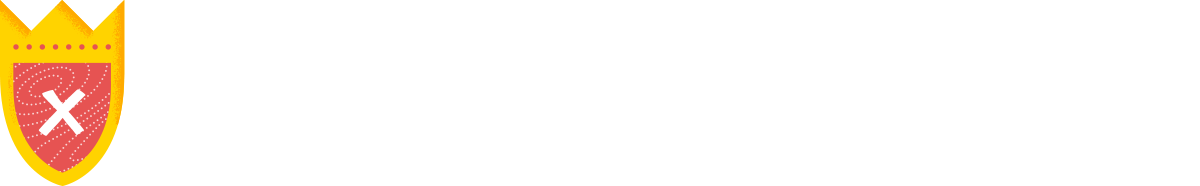 Kdo je s námi?
Investovat do trasy
Přispět na sehrávku 
Společný produkt
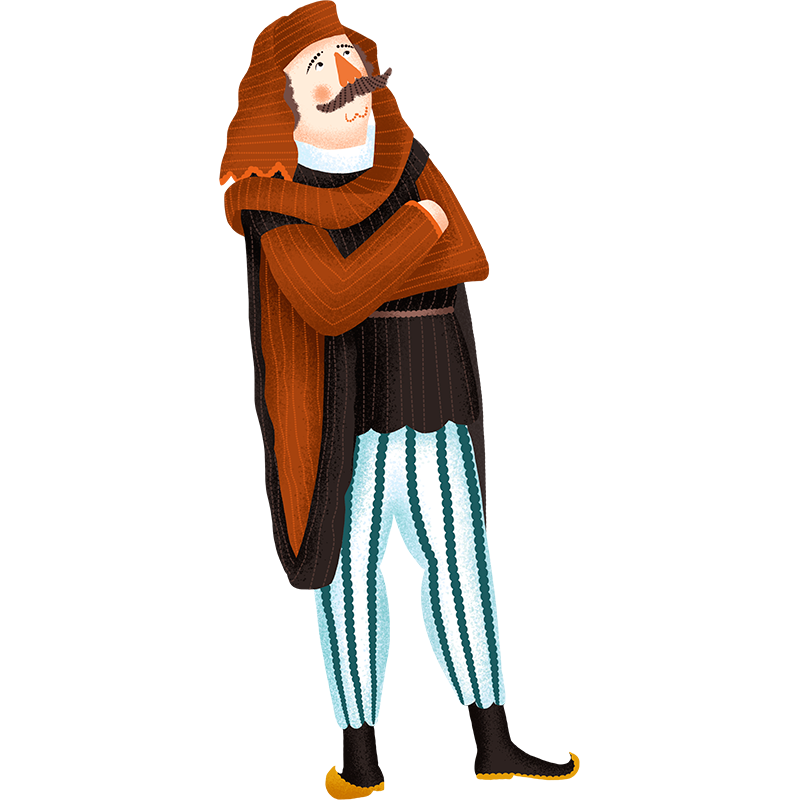 BUDUJEME KOMUNITU UŽIVATELŮ
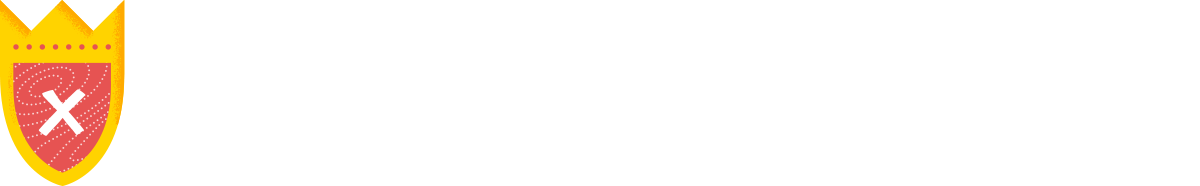 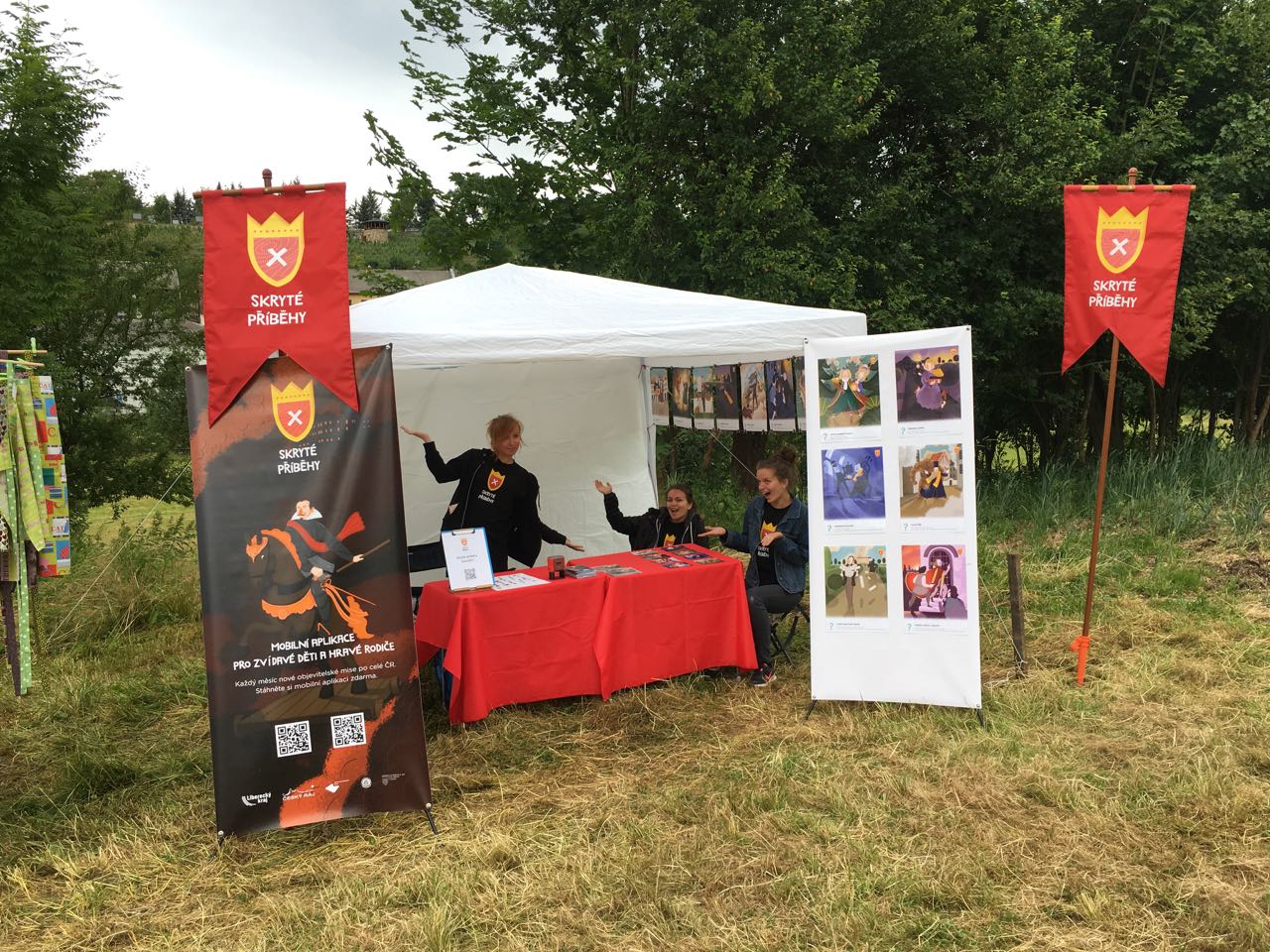 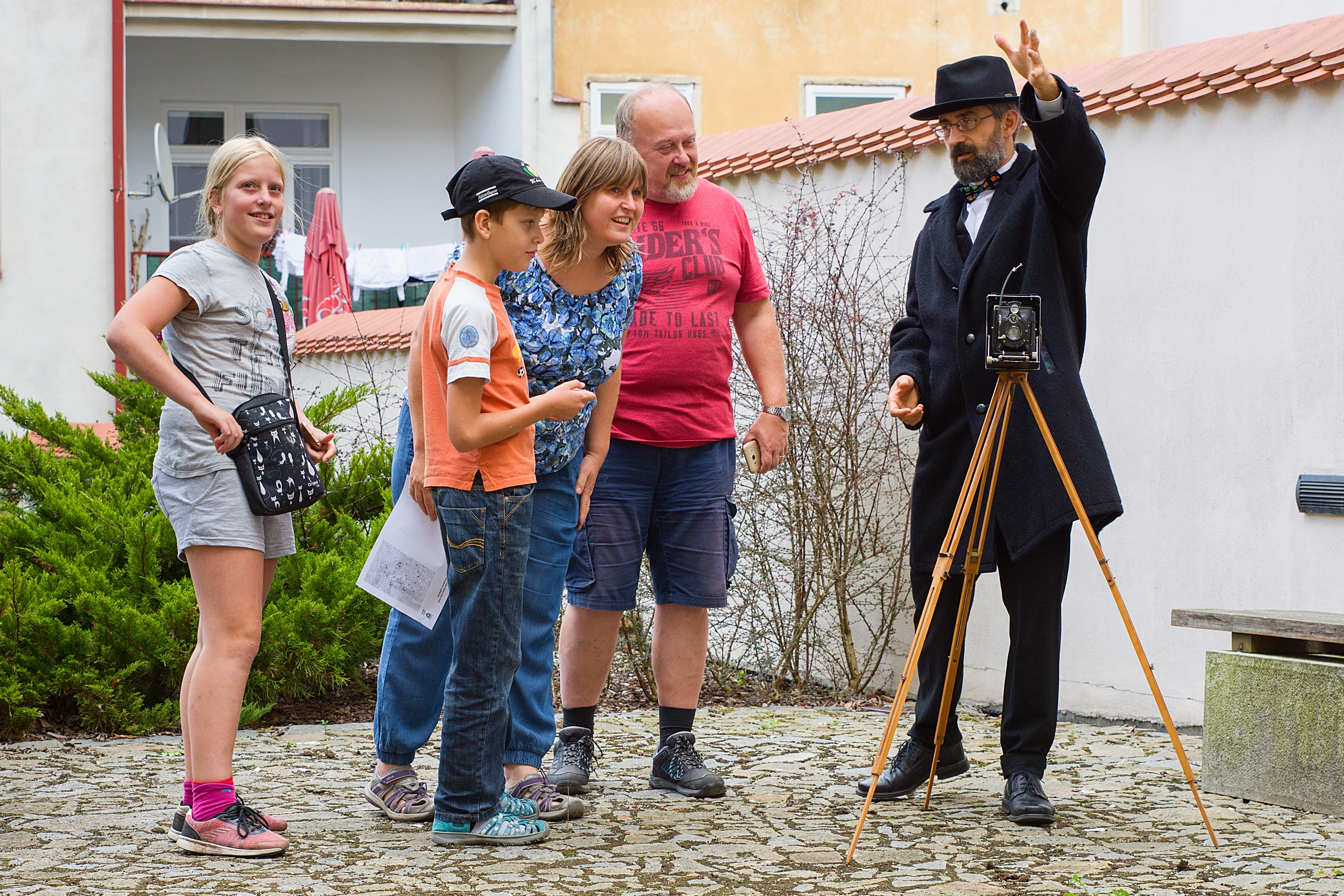 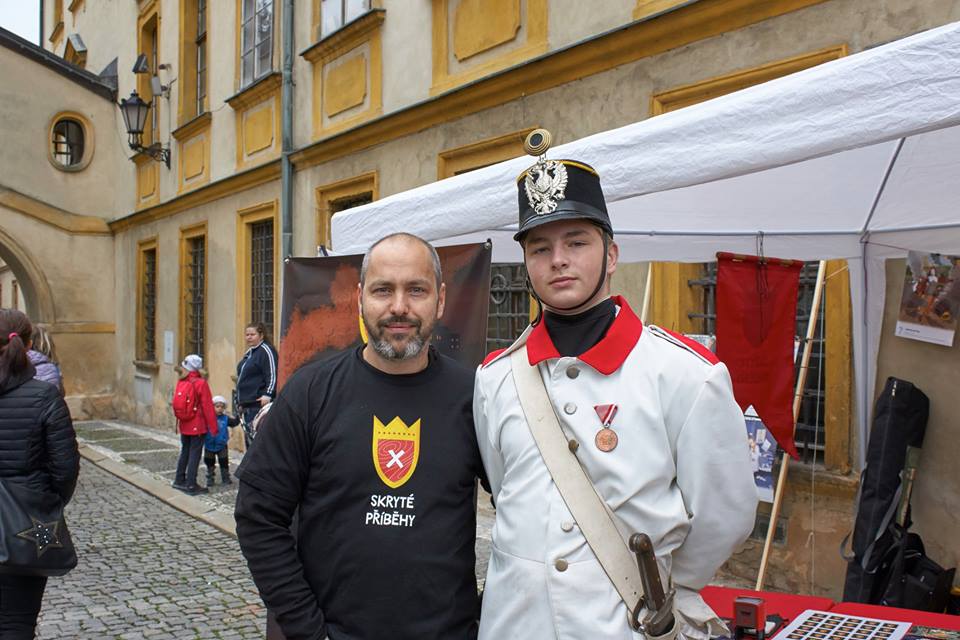 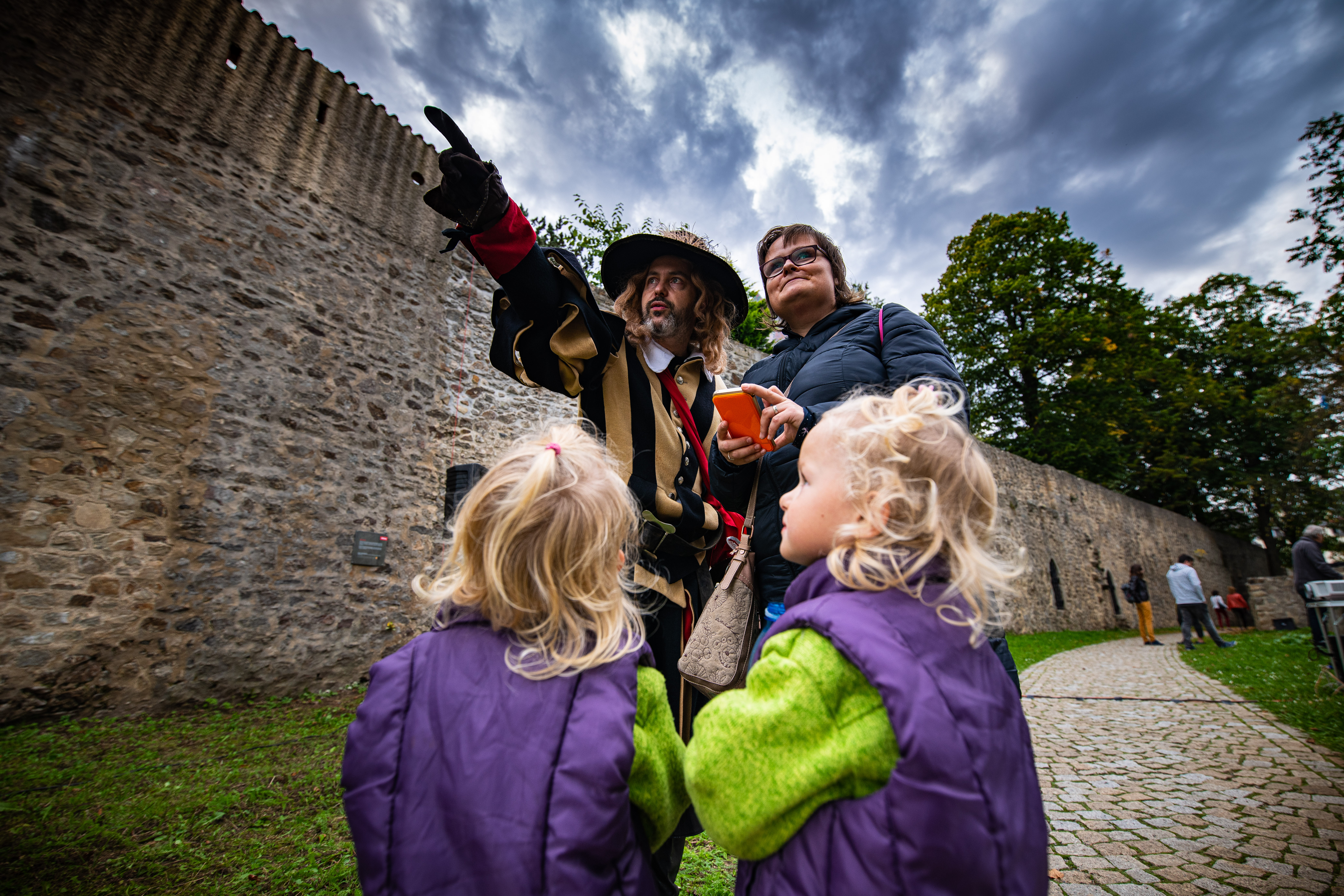 BUDUJEME KOMUNITU UŽIVATELŮ
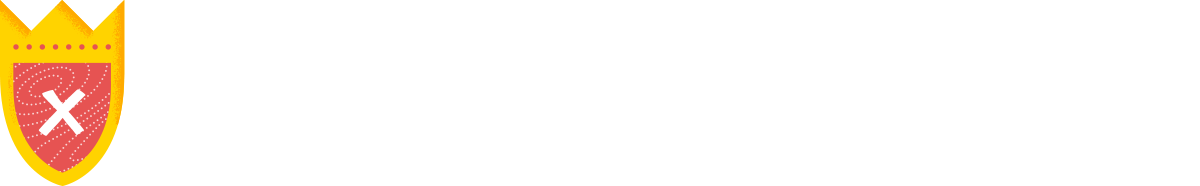 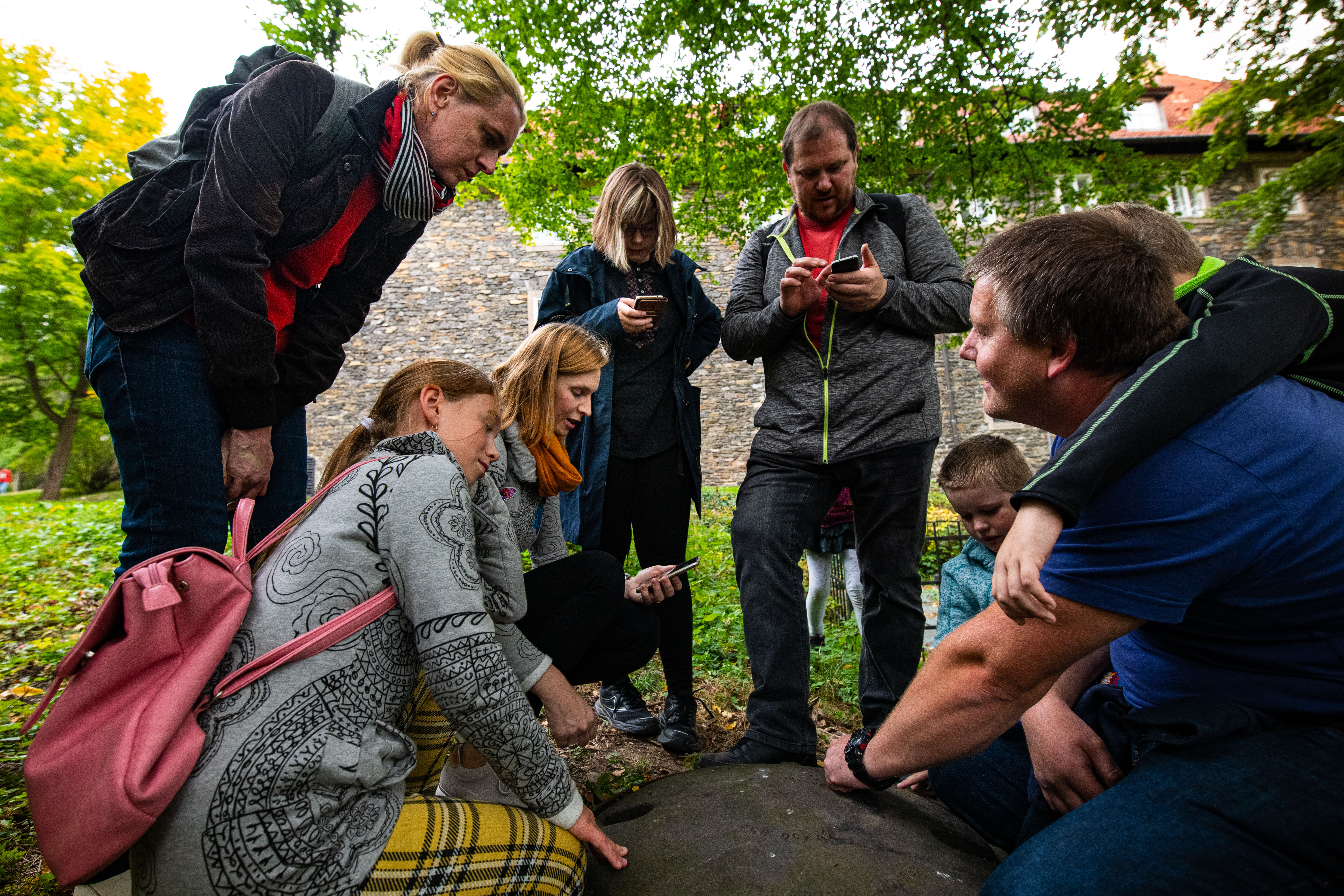 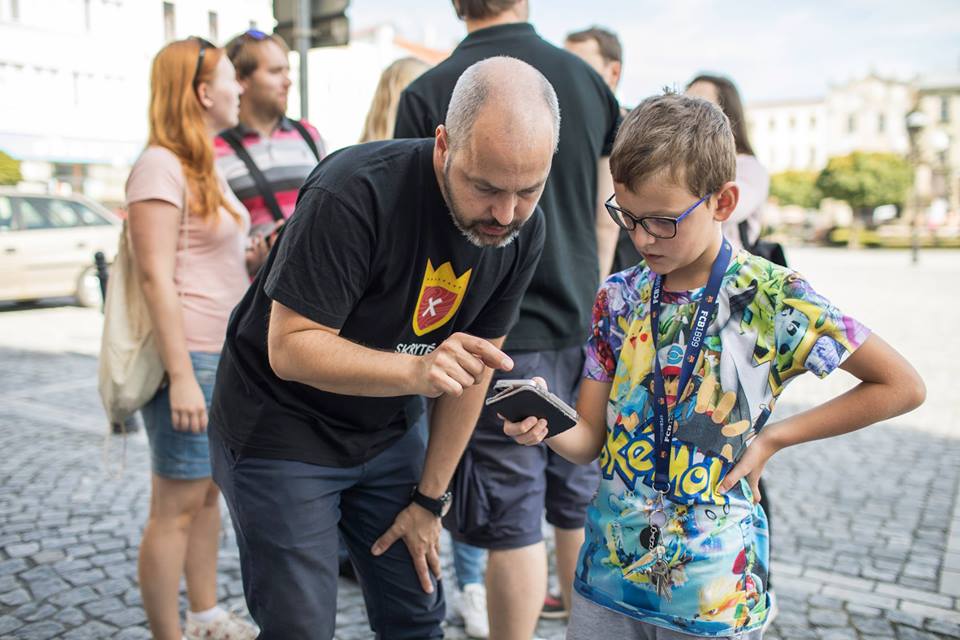 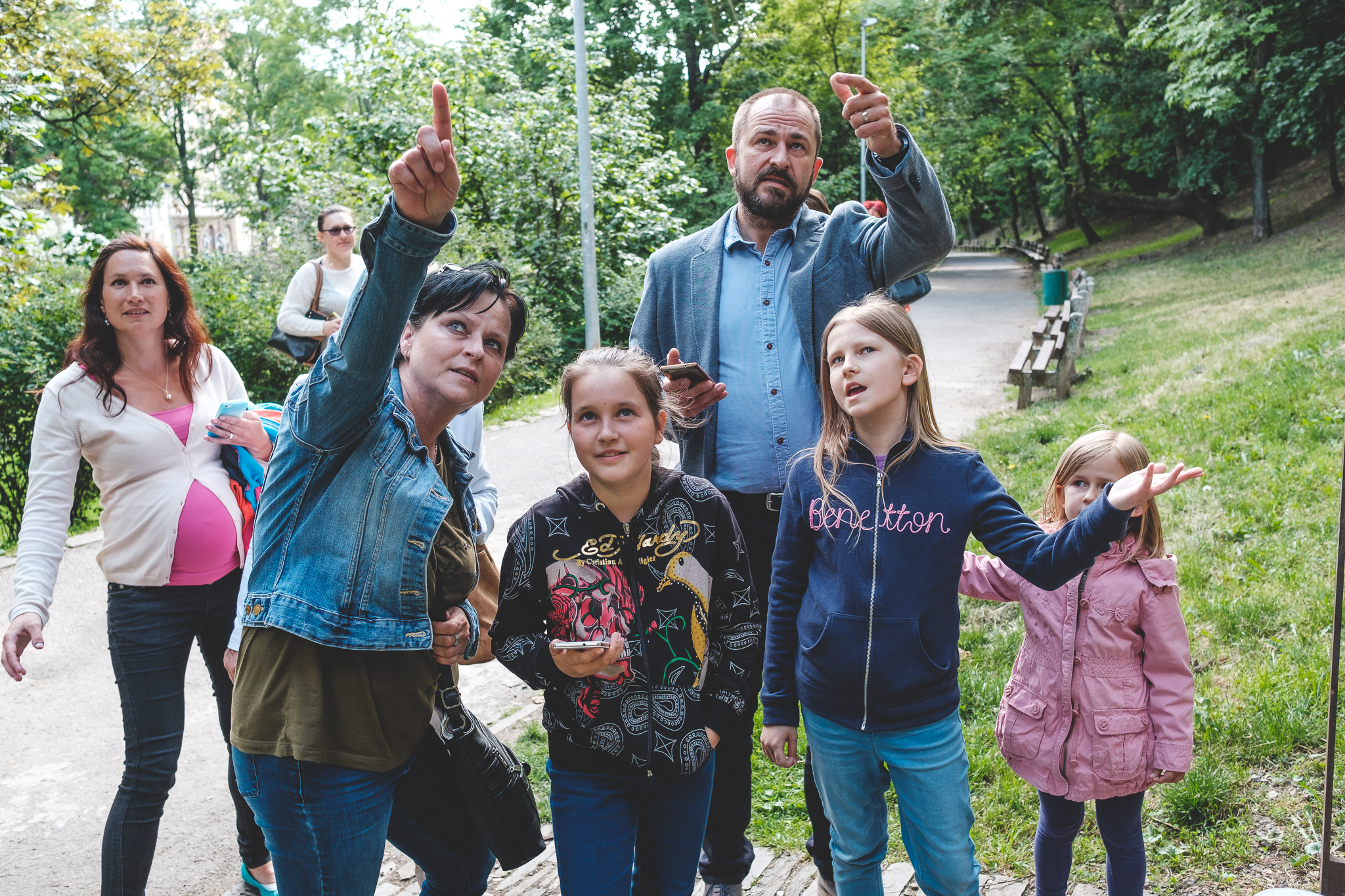 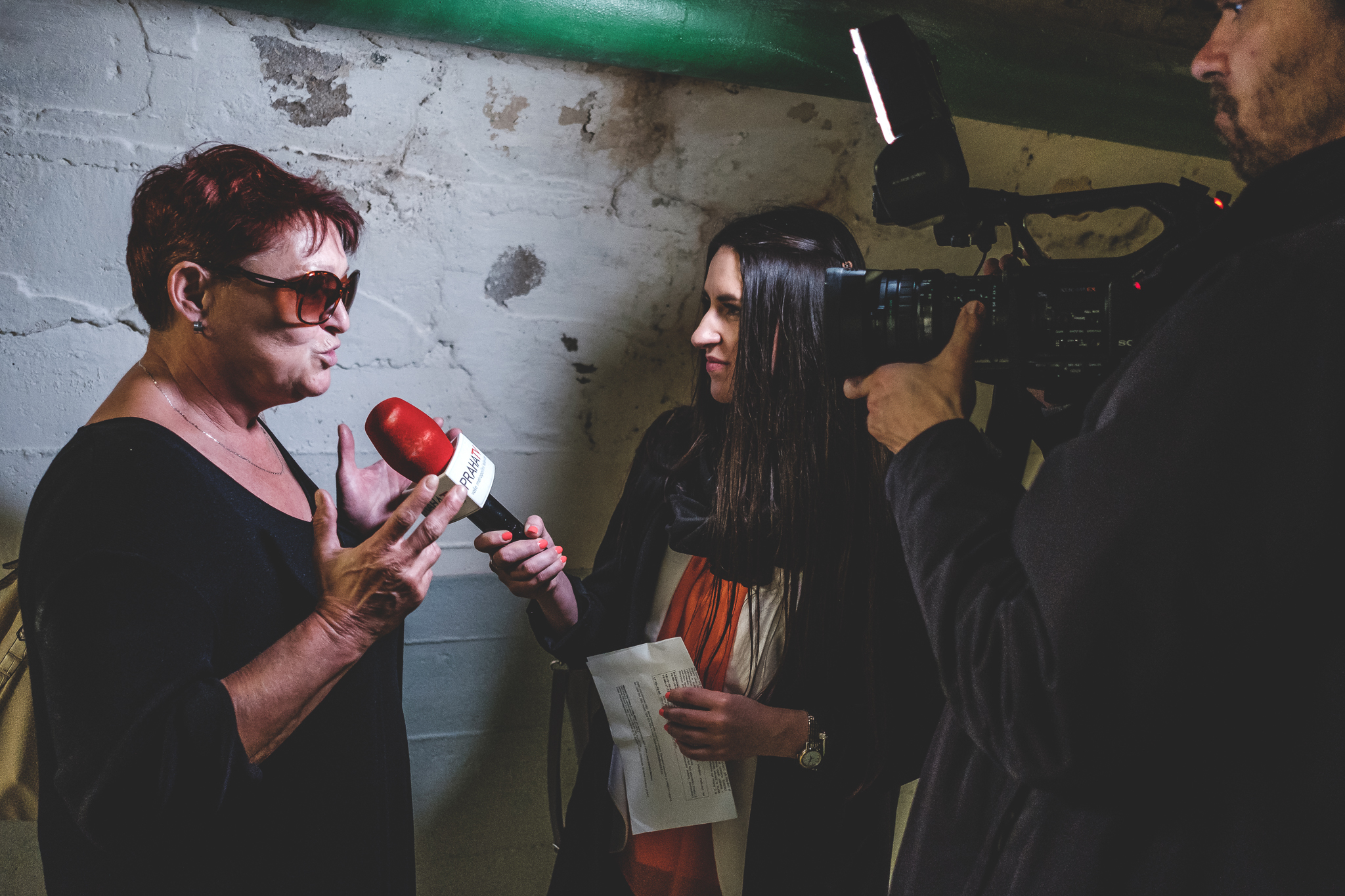 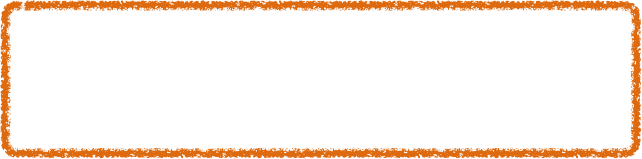 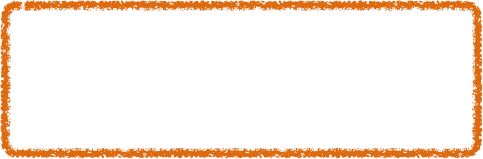 MALÁ OHNISKOVÁ VZDÁLENOST  
1918 | Jihlava, centrum
OHNIVÝ ŠVÉD  
1647 | Jihlava, Heulos
TRASY V KRAJI VYSOČINA
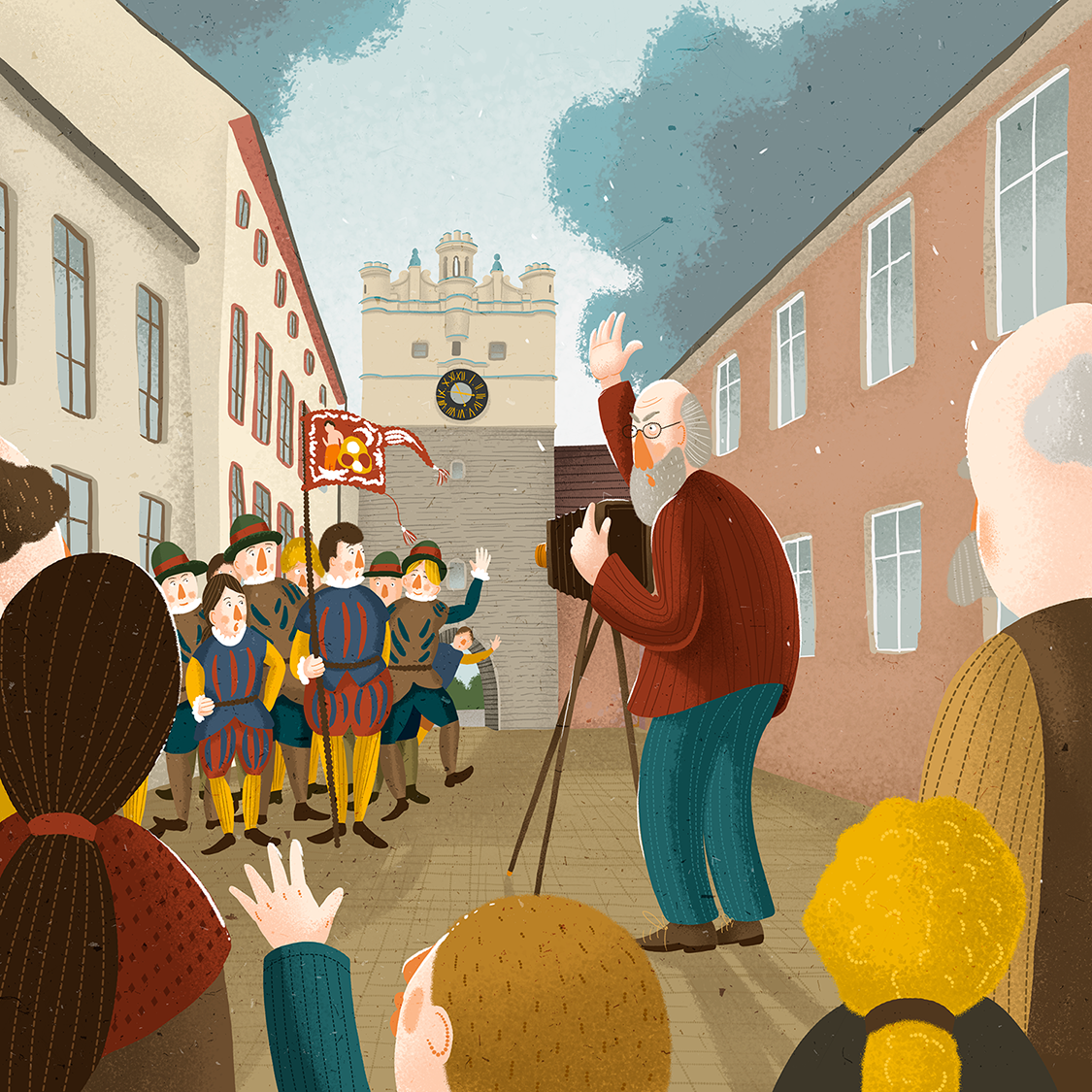 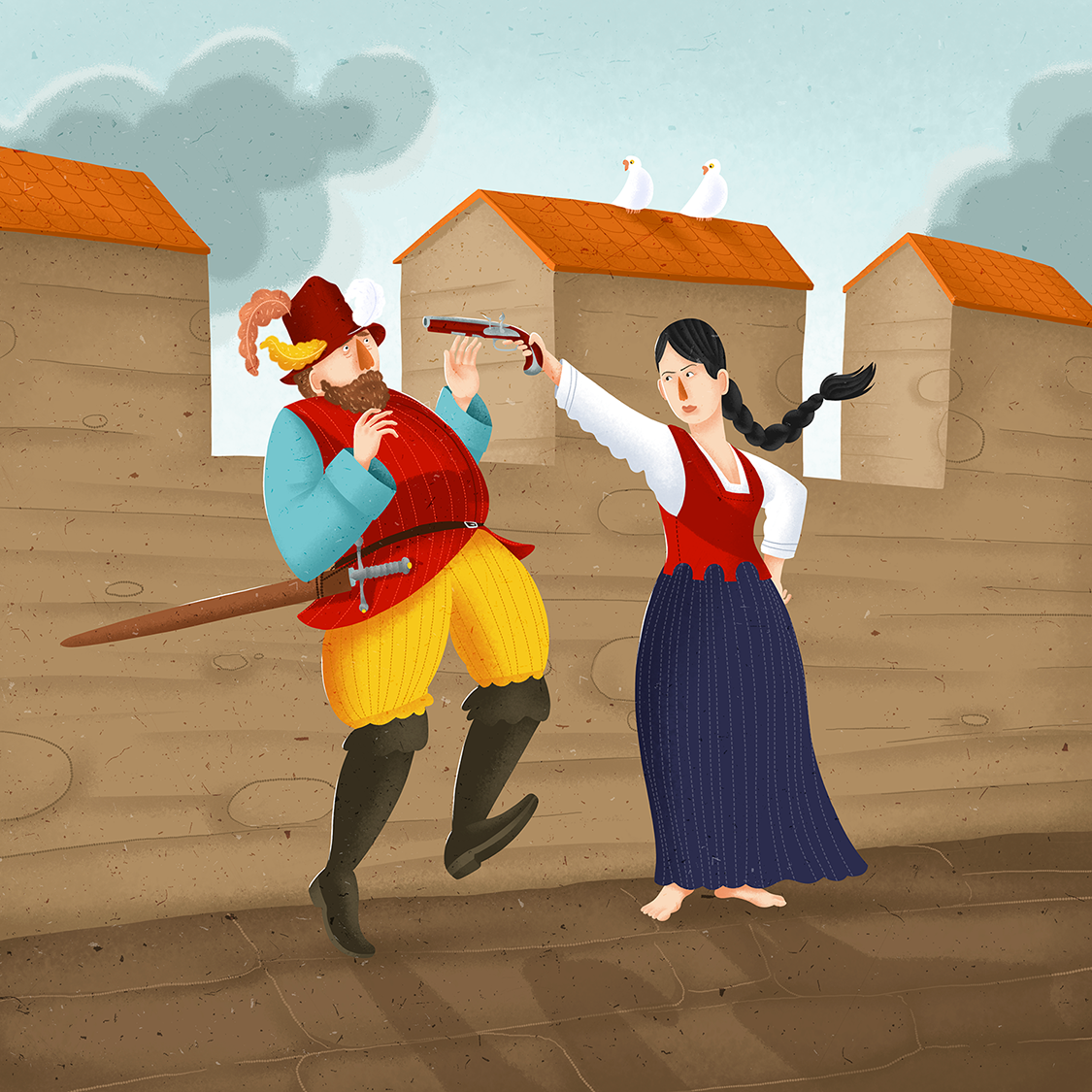 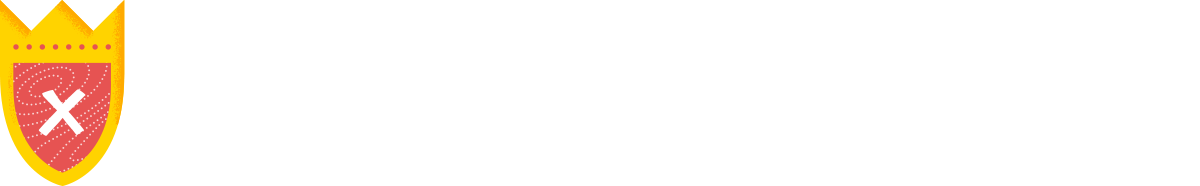 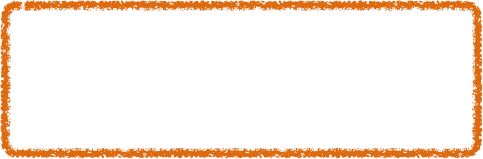 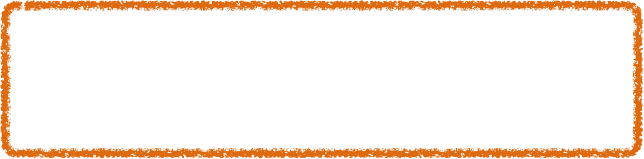 ZELENÁ PŘÍŠERA  
1927 | Vilémovice - Ledeč
BÍLÁ SMRT 
1929 | Světlá nad Sázavou, Stvořidla
TRASY V KRAJI VYSOČINA
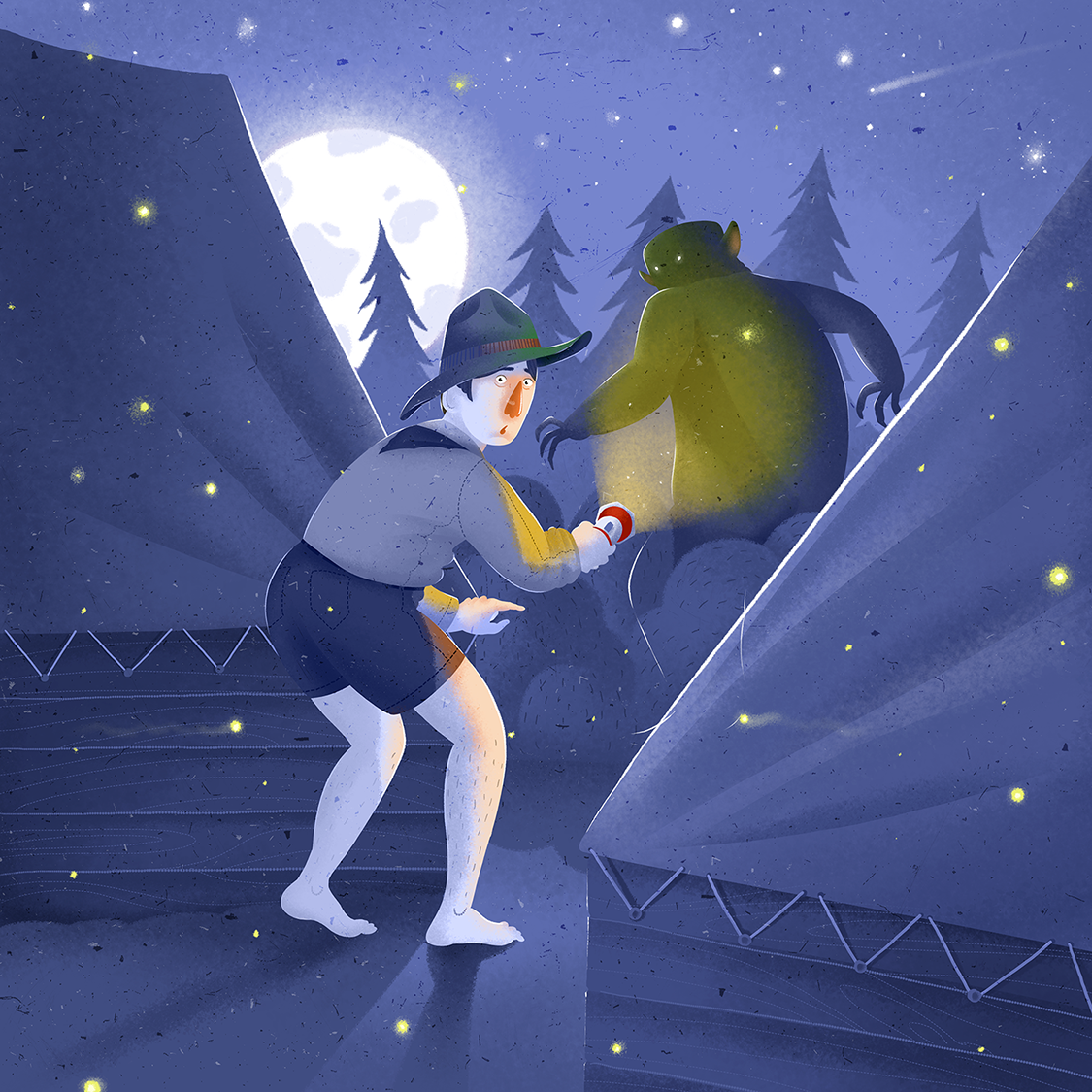 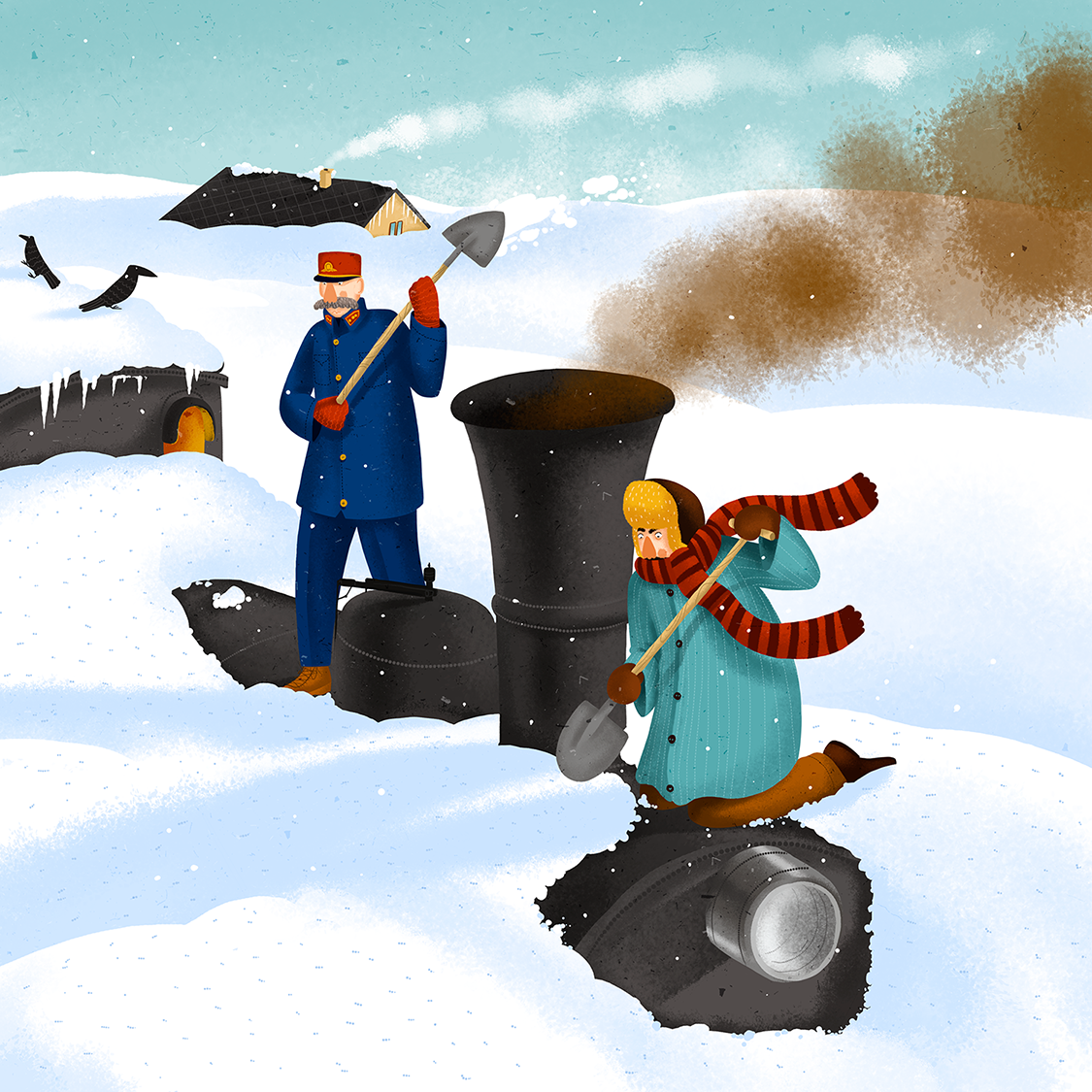 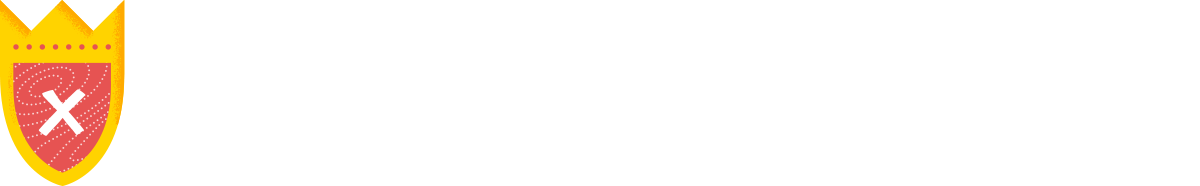 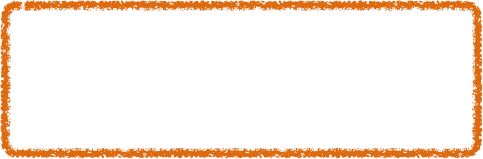 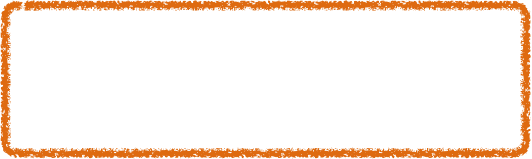 GESTAPO VE SKLÁRNĚ  
1941 | Tasice
NĚMCOVA ŠIFRA  
1930 | Nové Město na Moravě
TRASY V KRAJI VYSOČINA
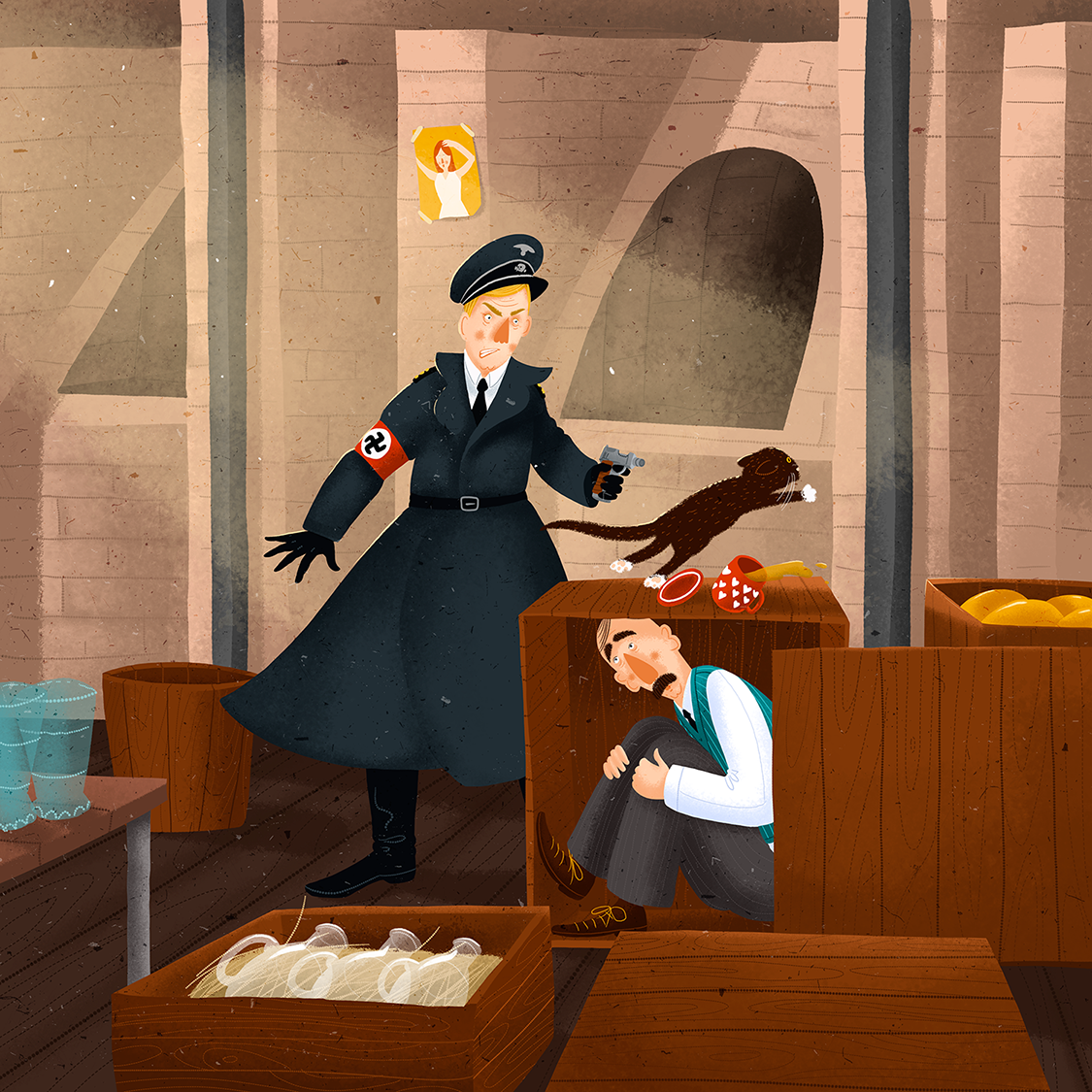 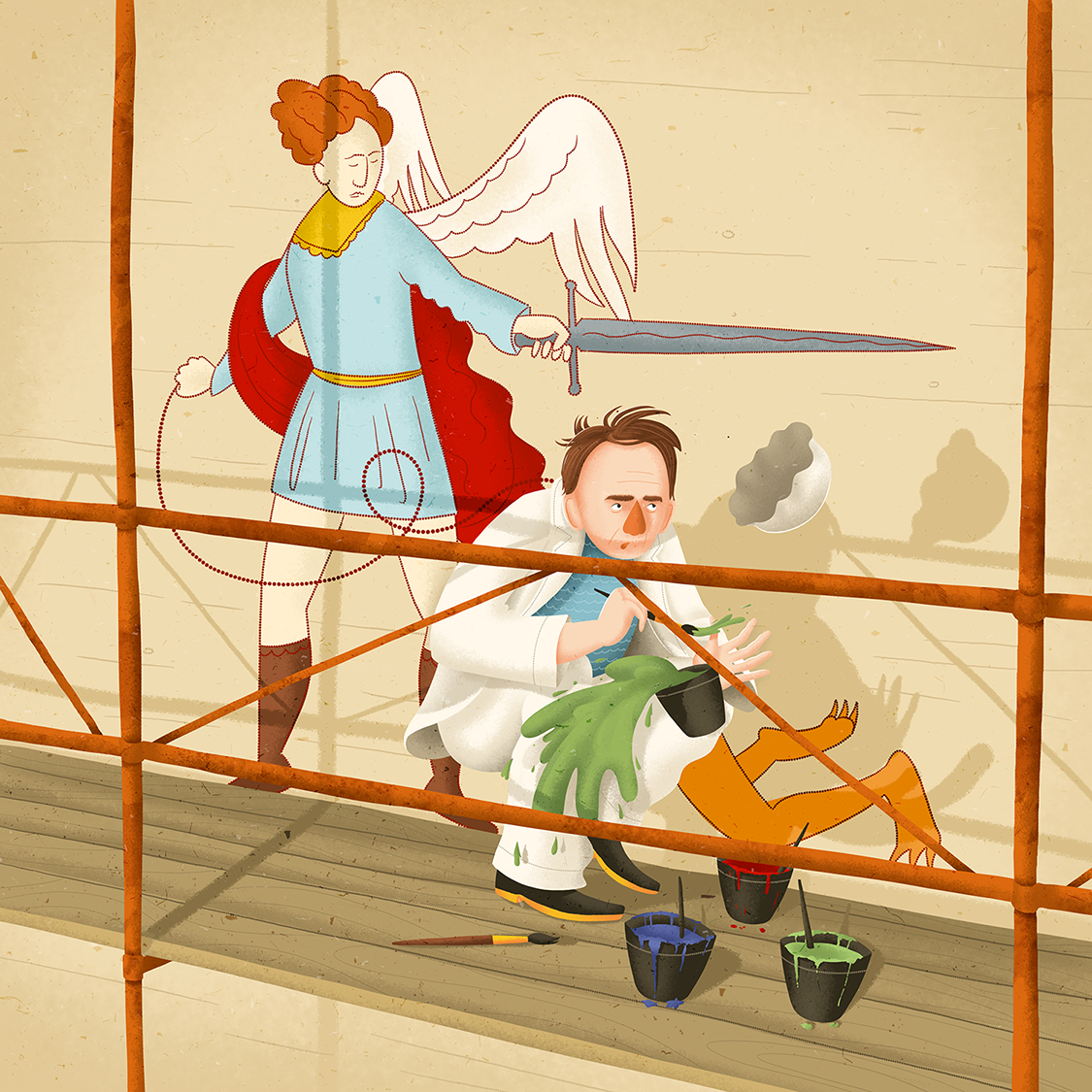 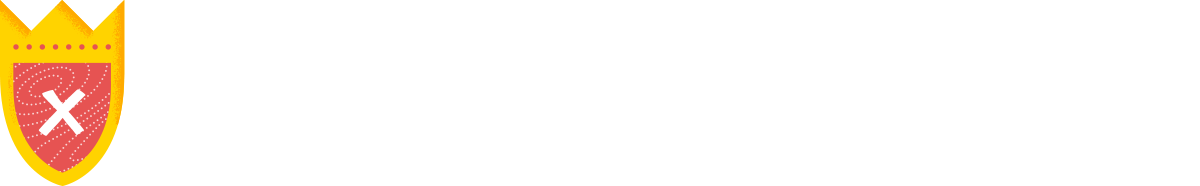 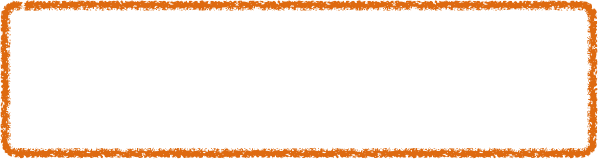 KAFKA NA PRÁZDNINÁCH  
1893 | Třešť
TRASY V KRAJI VYSOČINA
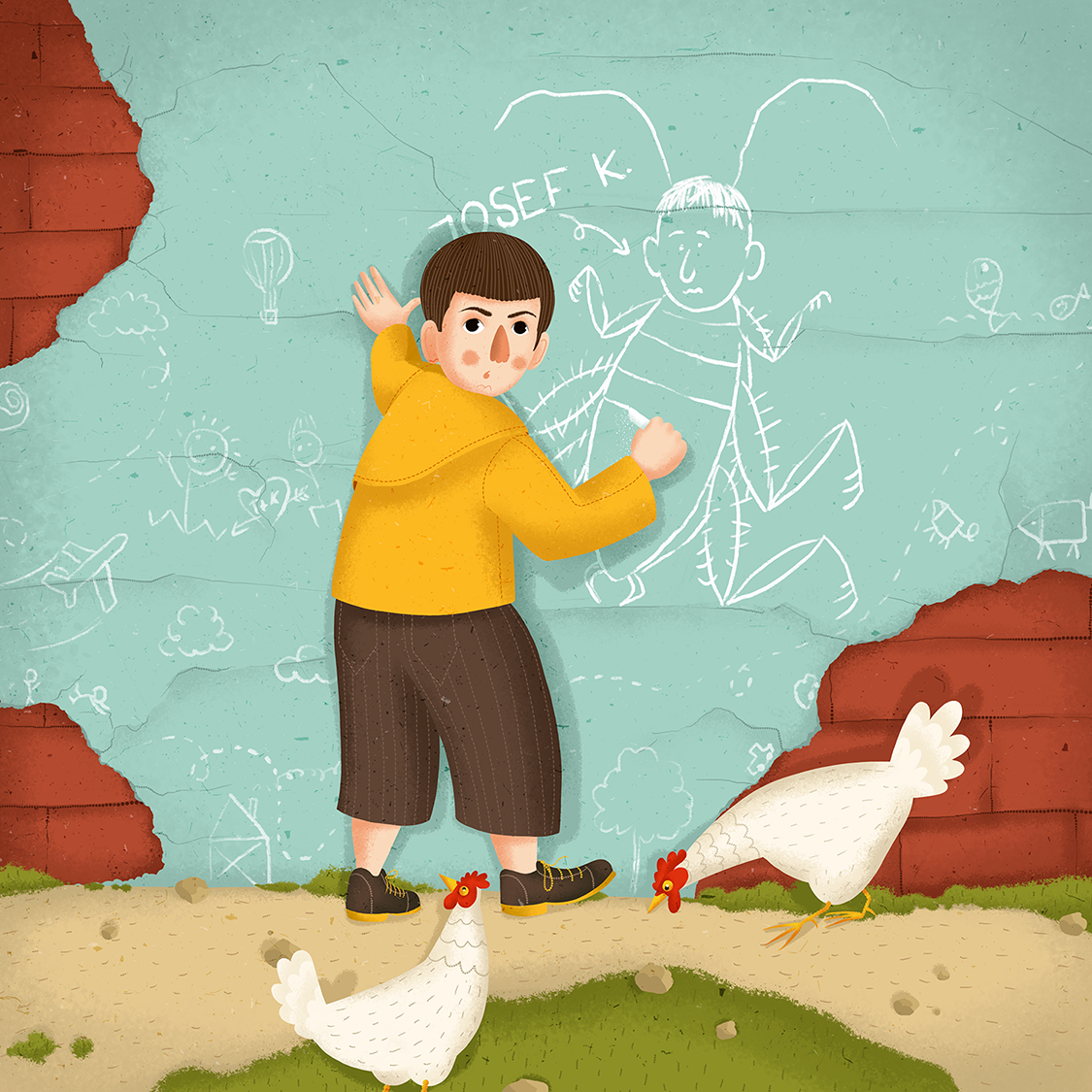 ?
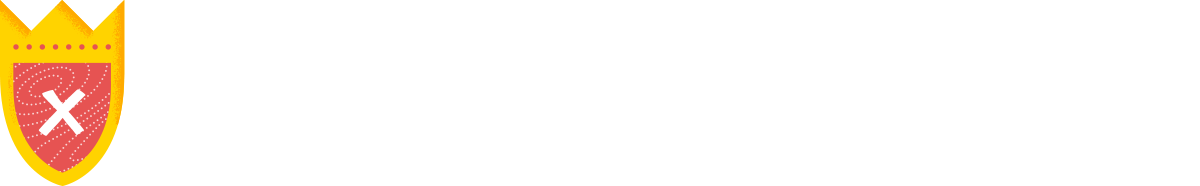 FORMY PARTNERSTVÍ - PROMO
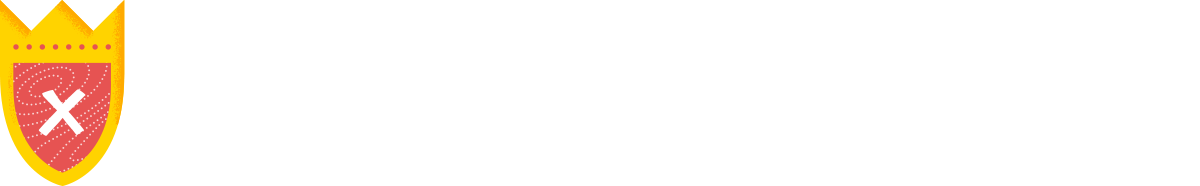 Leták ke konkrétní trase (DL)
Plakát A3 k trase
Pohled jako suvenýr / odměna
Turistická vizitka
PŘÍZNIVÁ KONSTELACE
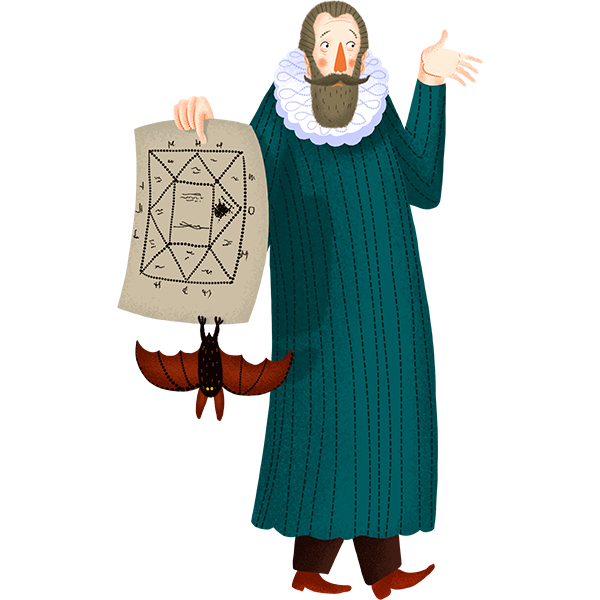 SPOLEČNÝ PRODUKT
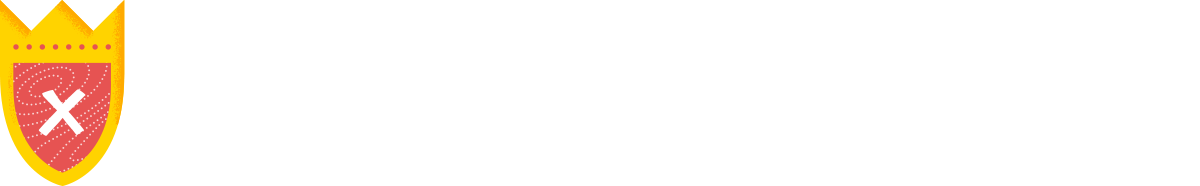 Prázdninový deník - zápisník na cesty
SPOLUJÍZDA
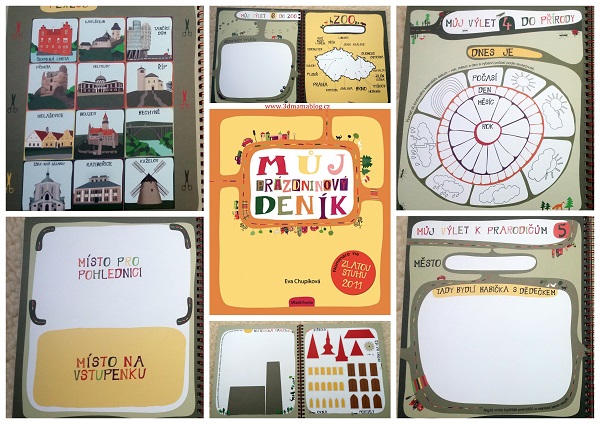 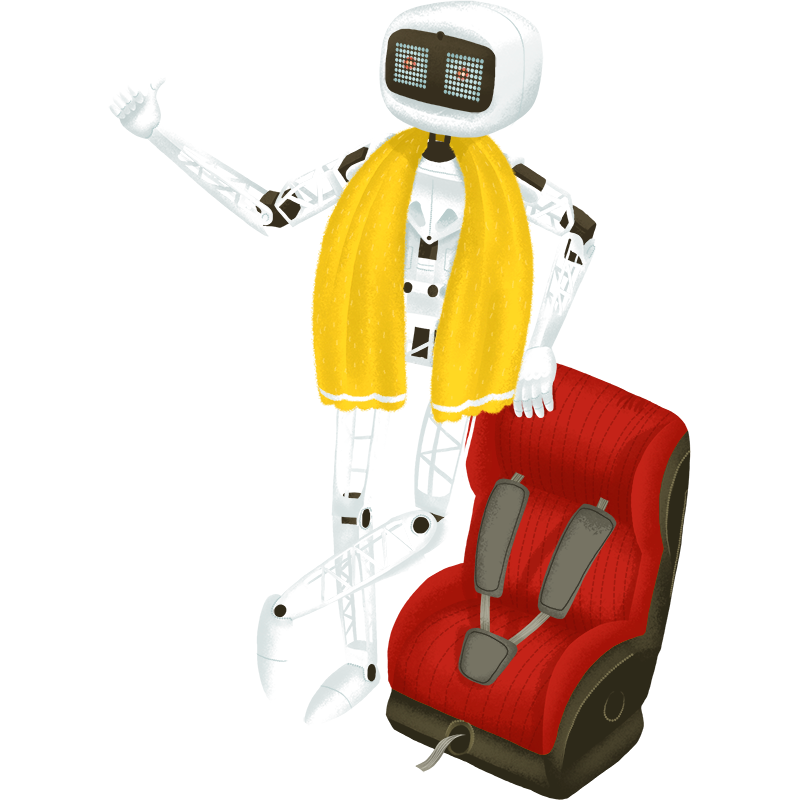 SPOLEČNÝ PRODUKT
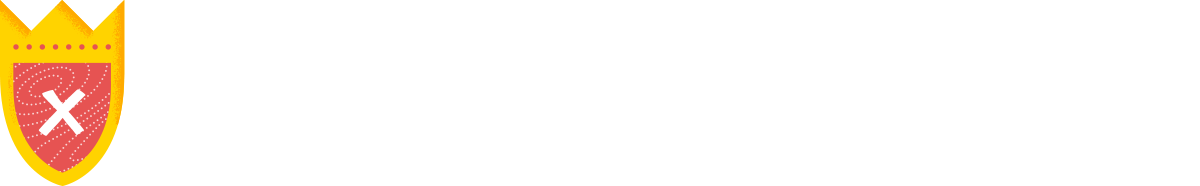 Prázdninový deník - zápisník na cesty
Inspirace, co dělat
Okénka, hříčky (regionální témata)
Šifra, kde klíč = aktivita v regionu
Odměna (např. Sada pohledů)
SPOLUJÍZDA
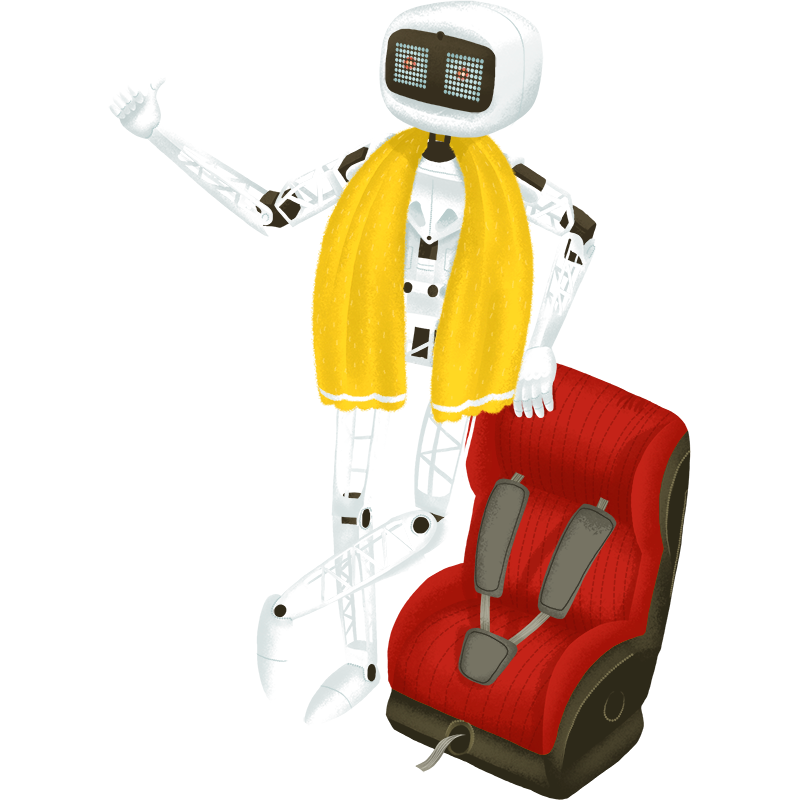 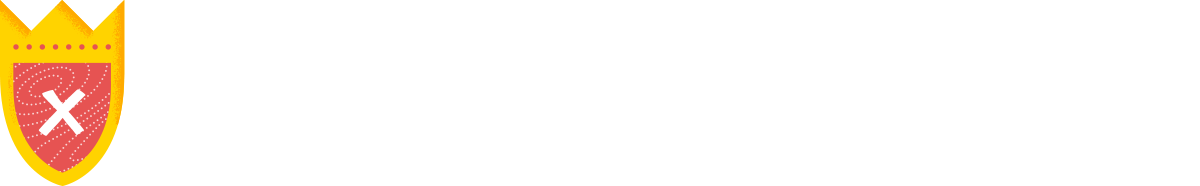 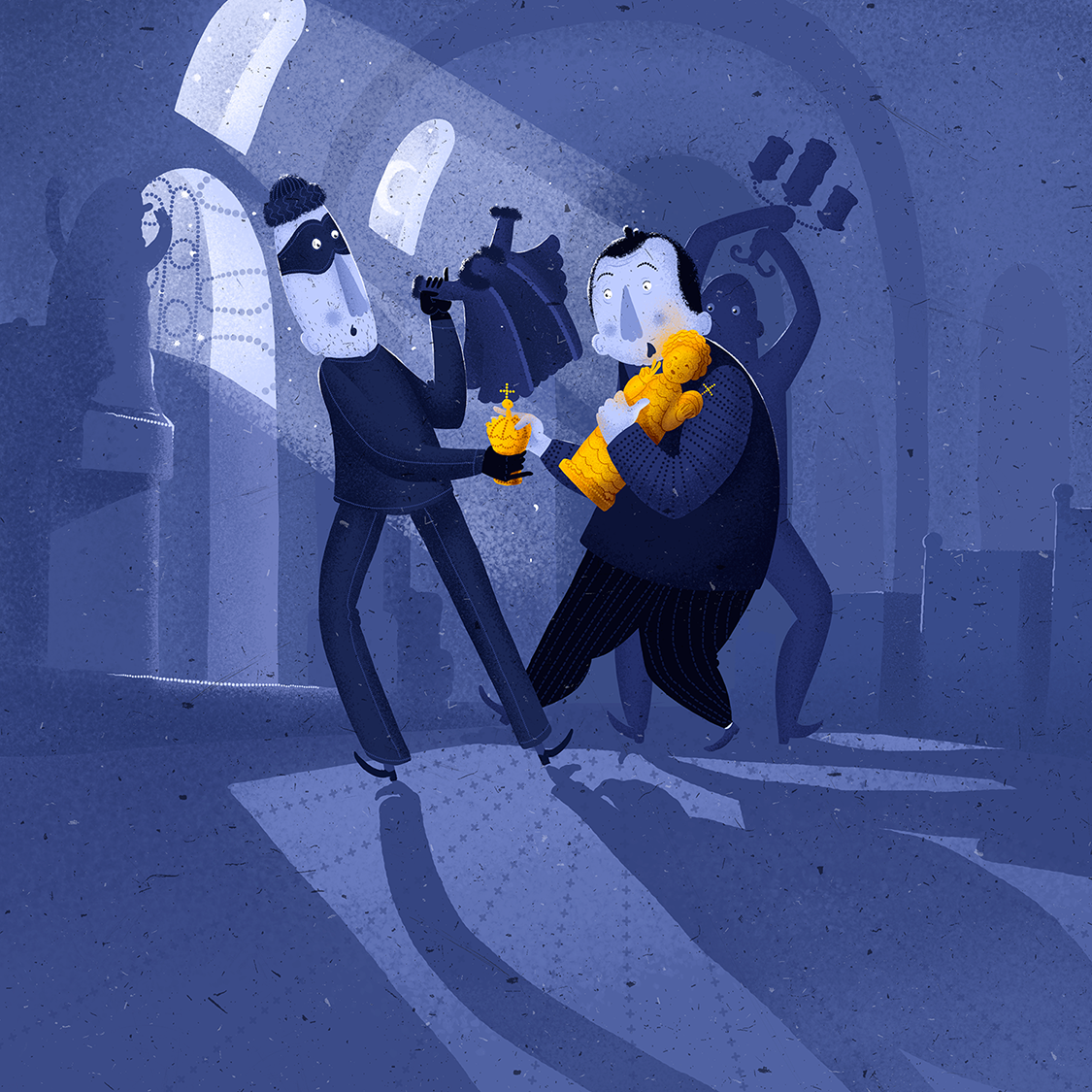 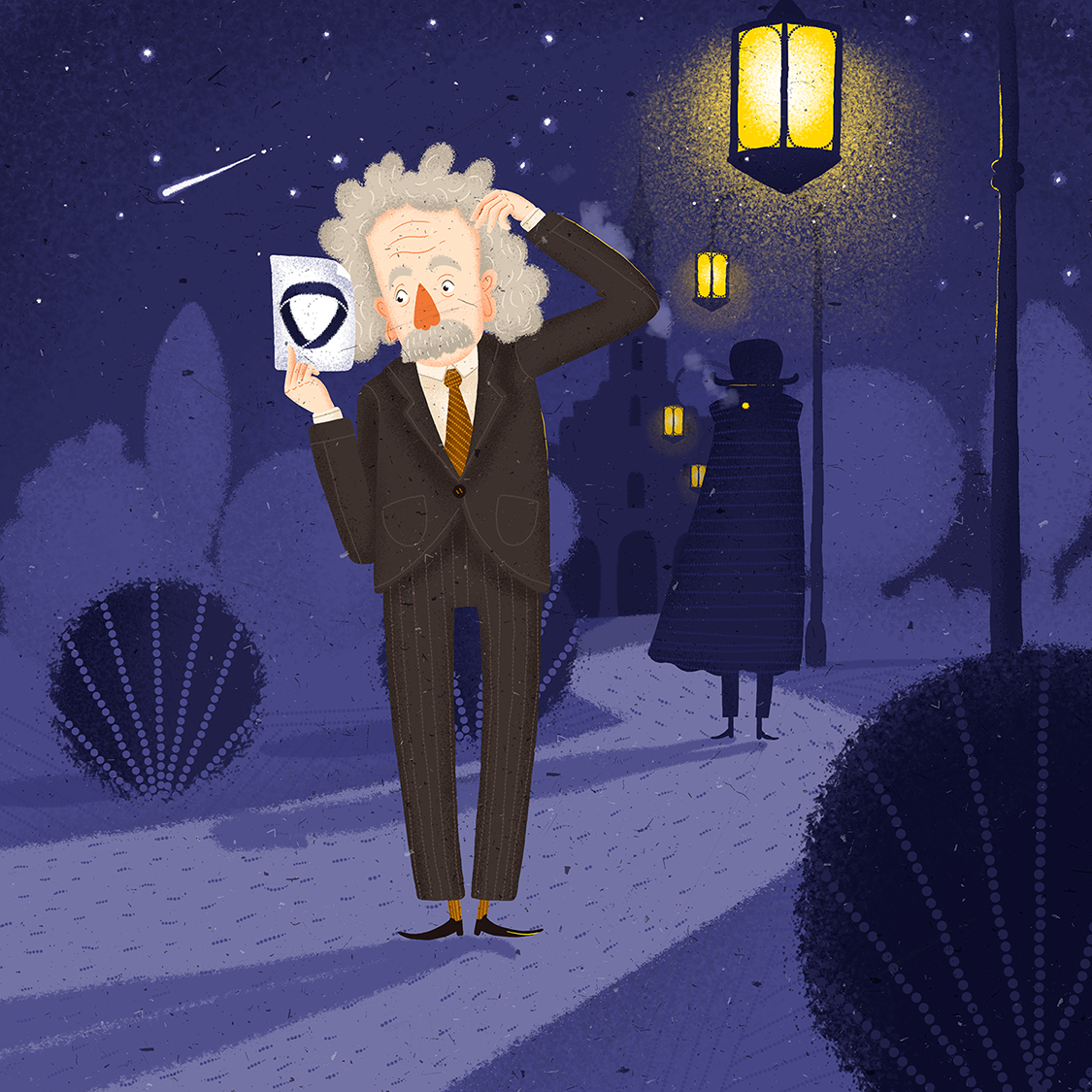 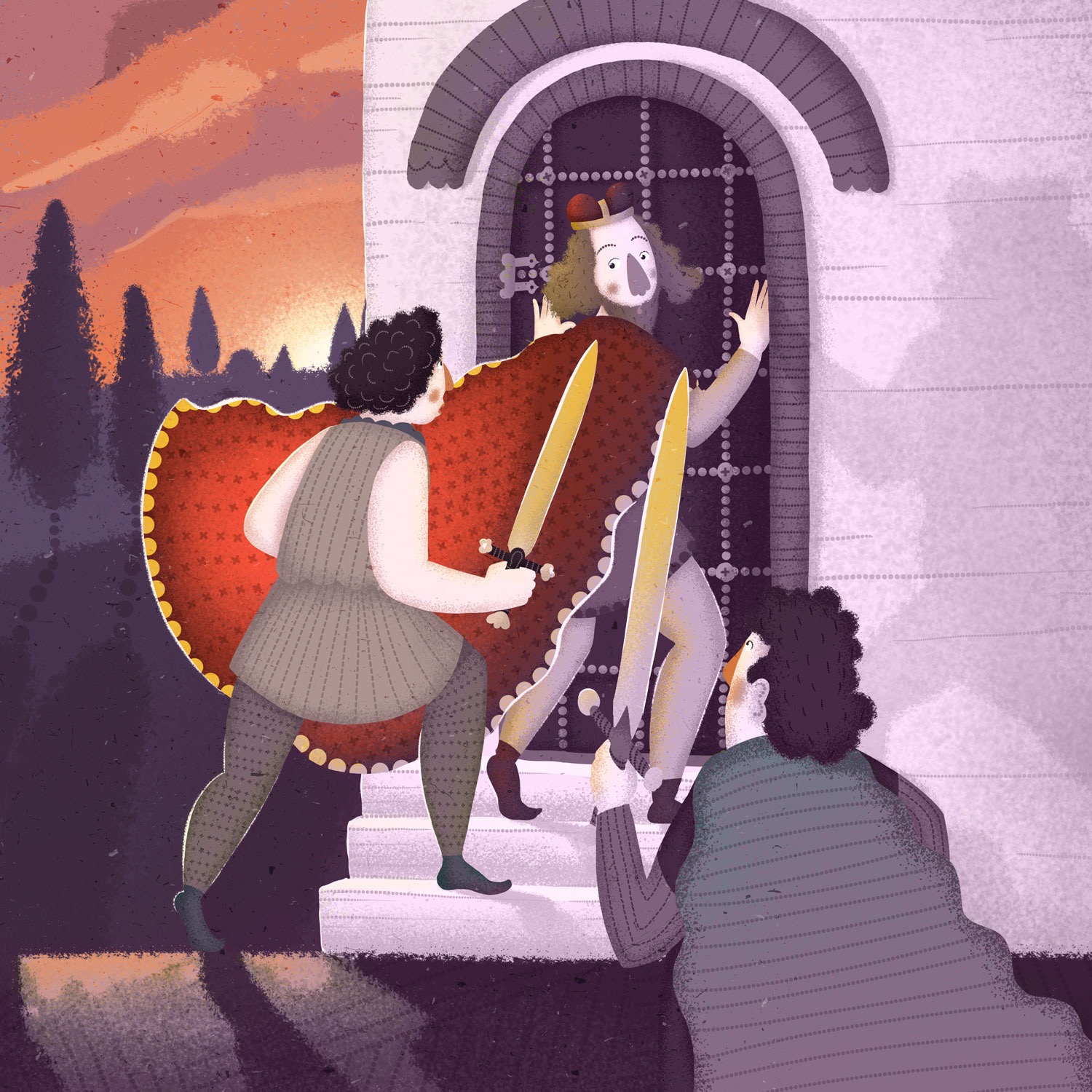 www.skrytepribehy.cz
Tripeduca s.r.o. | info@tripeduca.com | Oblouková 766/16, Praha 10